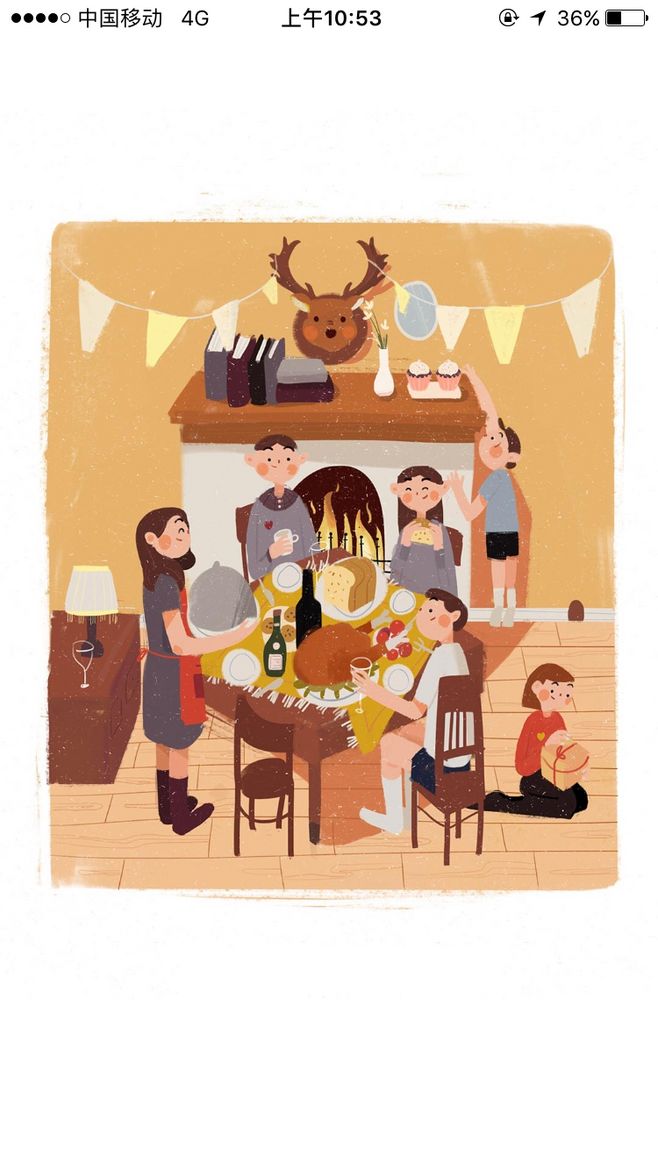 感恩节活动策划
请添加小标请添加小标请添加小标请添加小标
汇报人：xiazaii
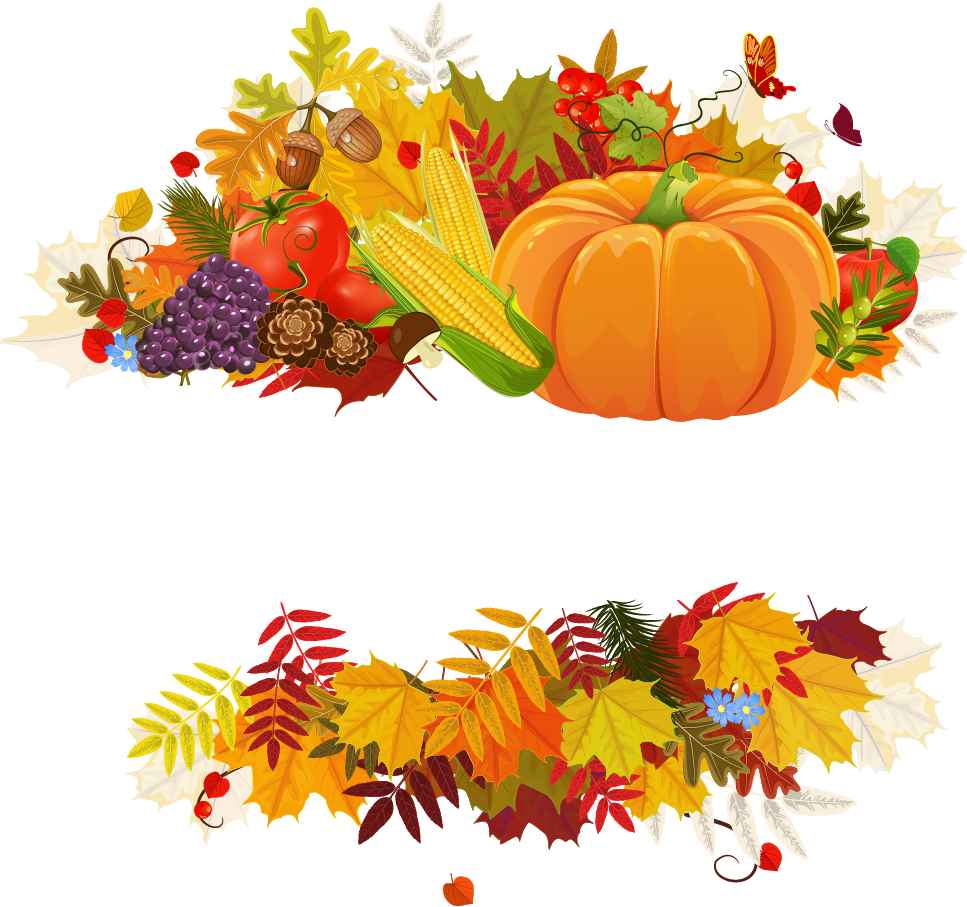 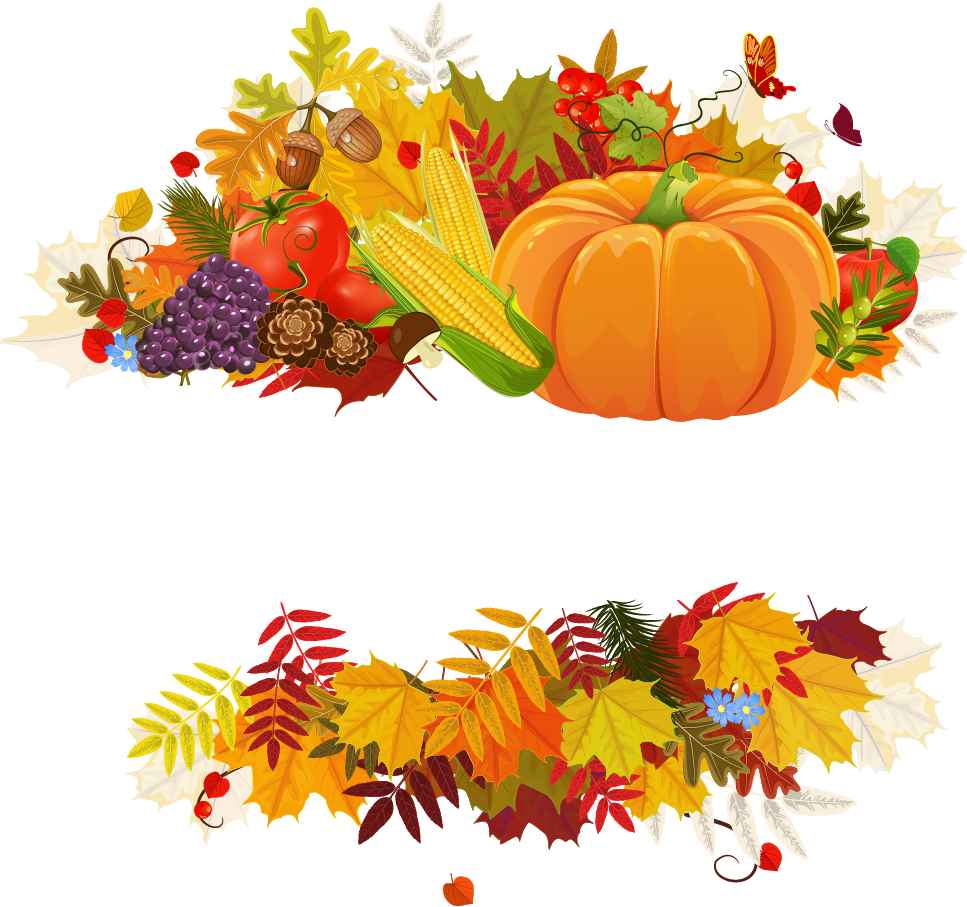 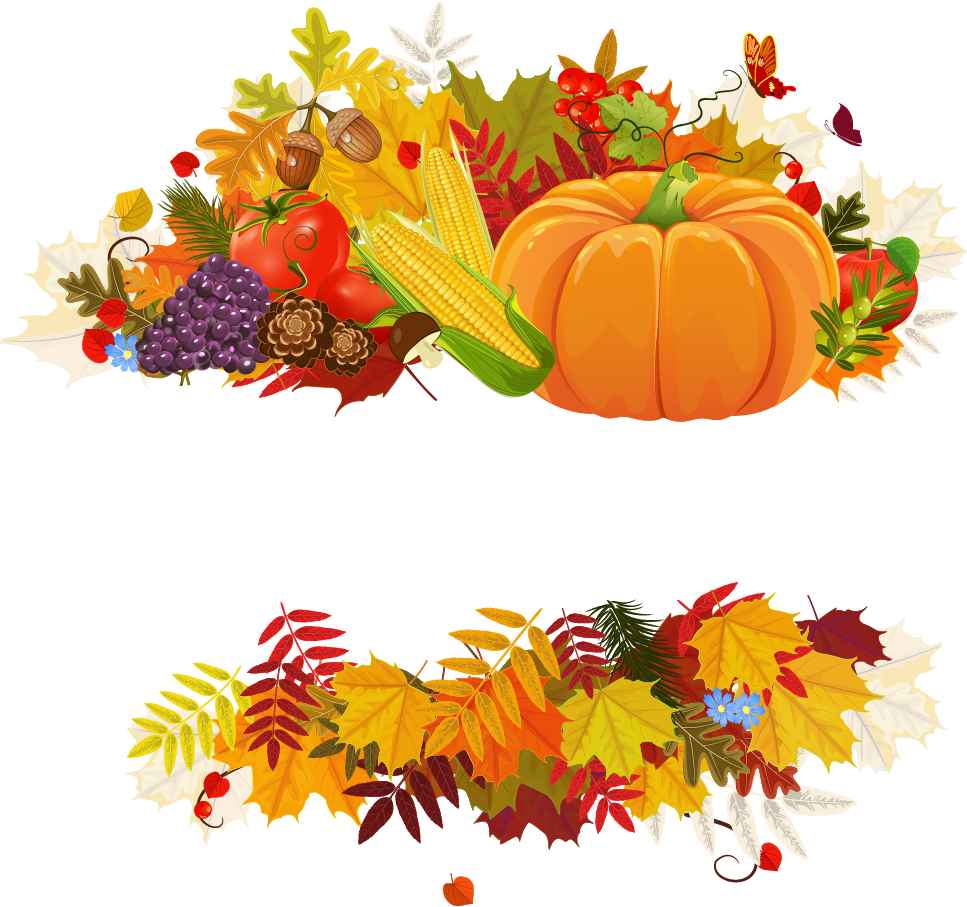 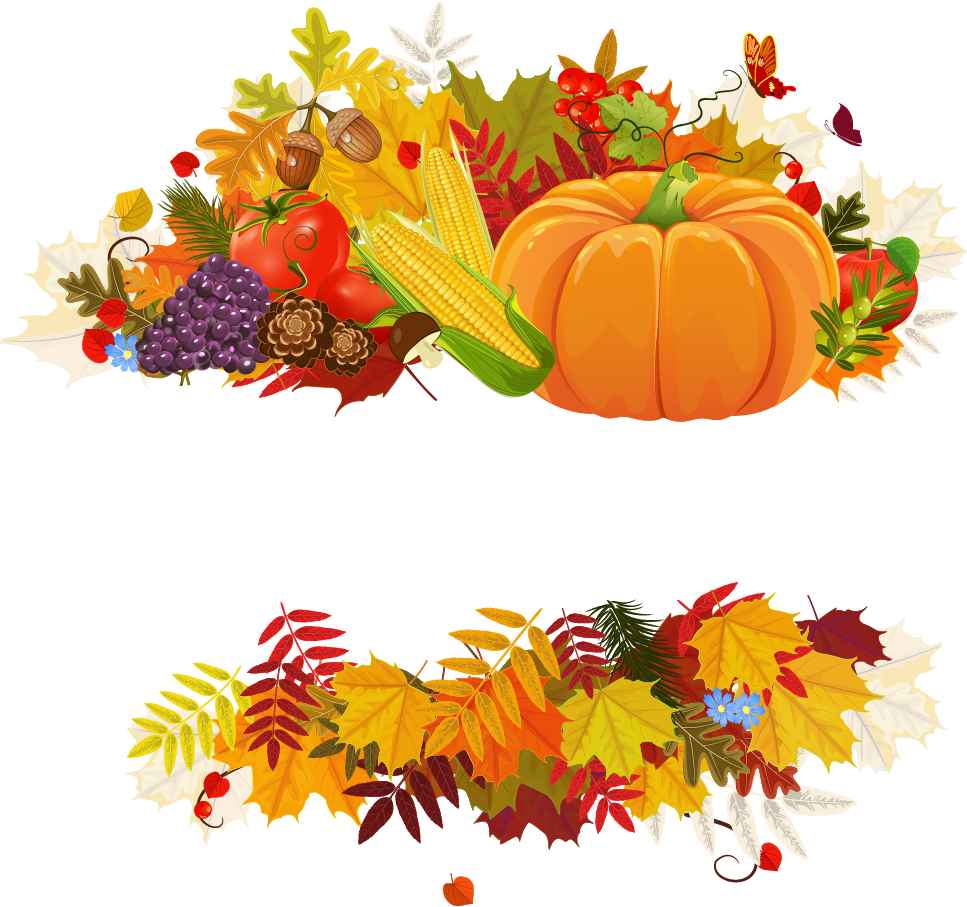 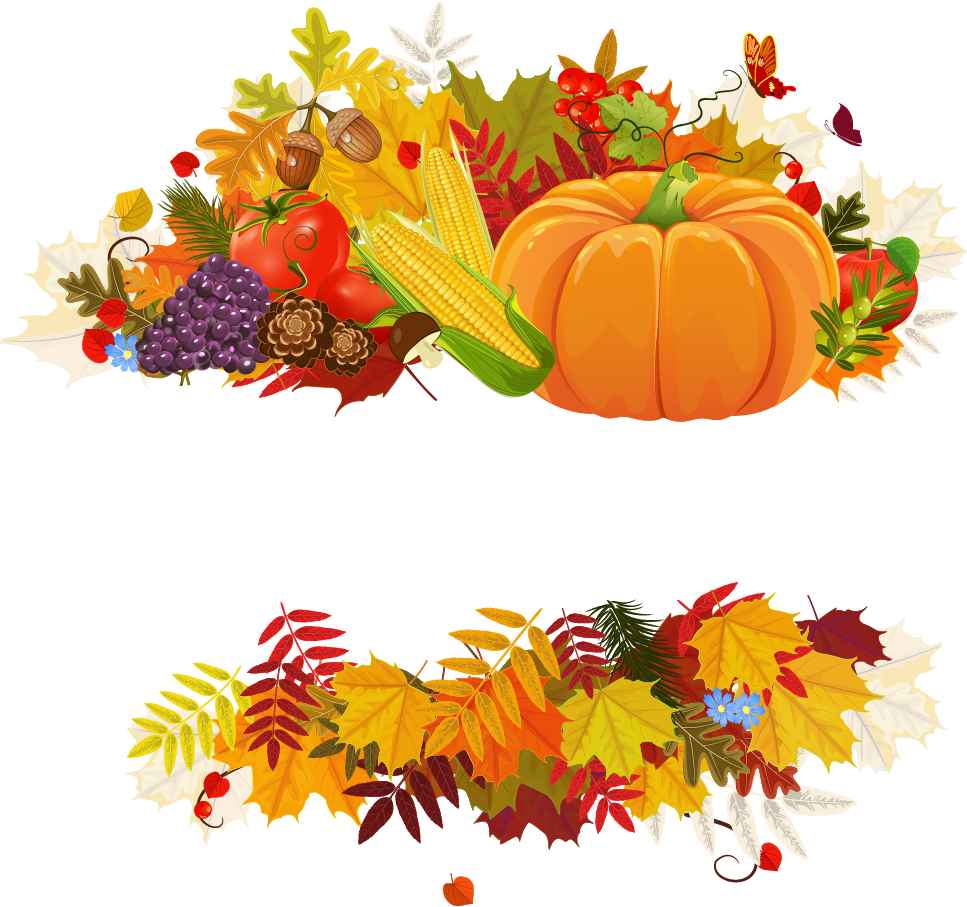 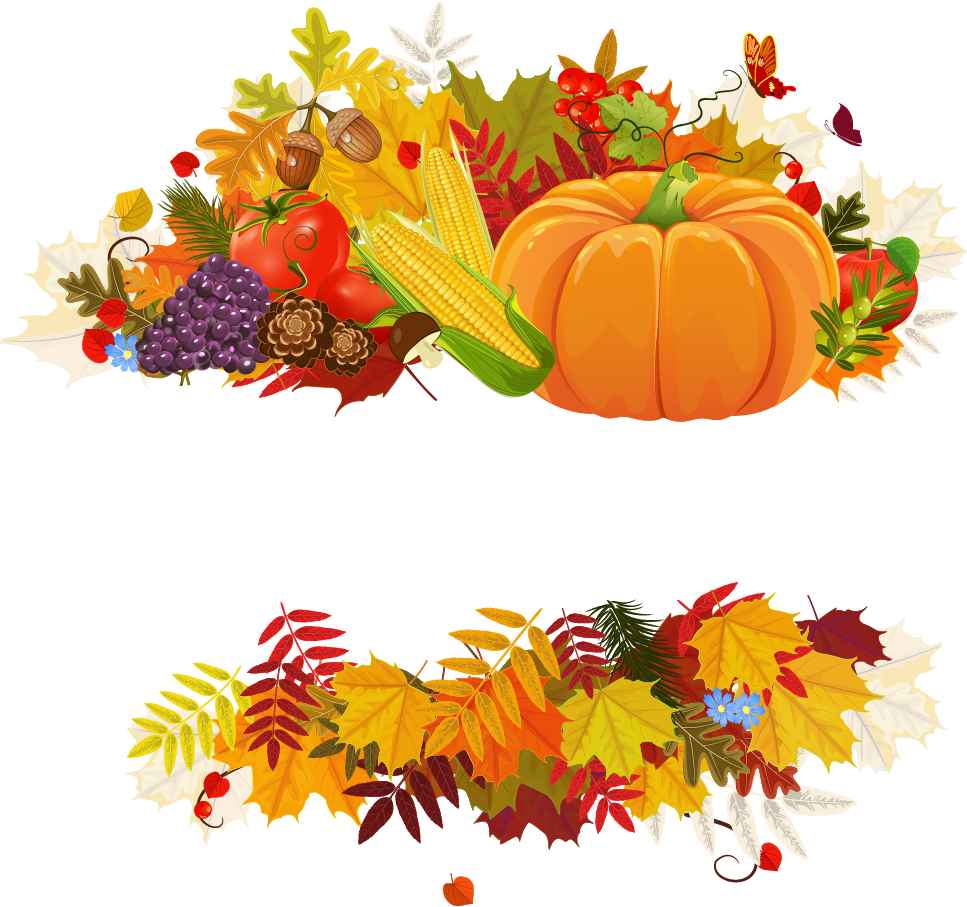 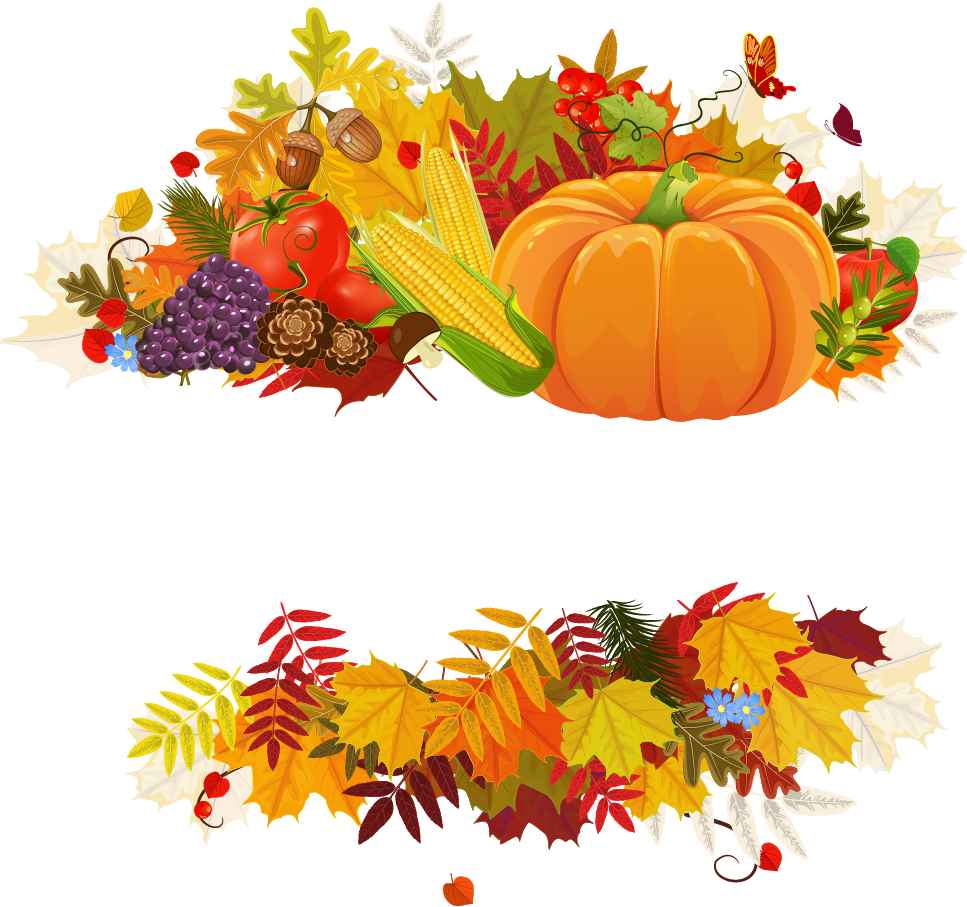 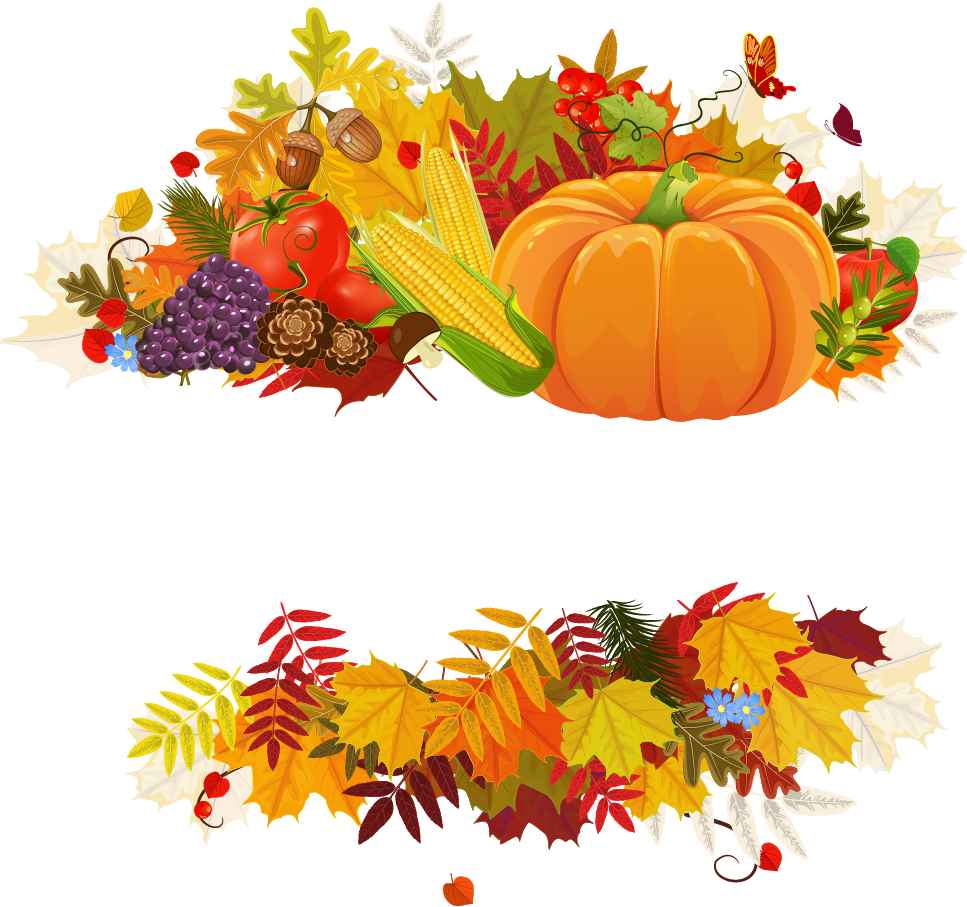 目录
单击此处添加文字
单击此处添加文字
02
04
01
03
单击此处添加文字
单击此处添加文字
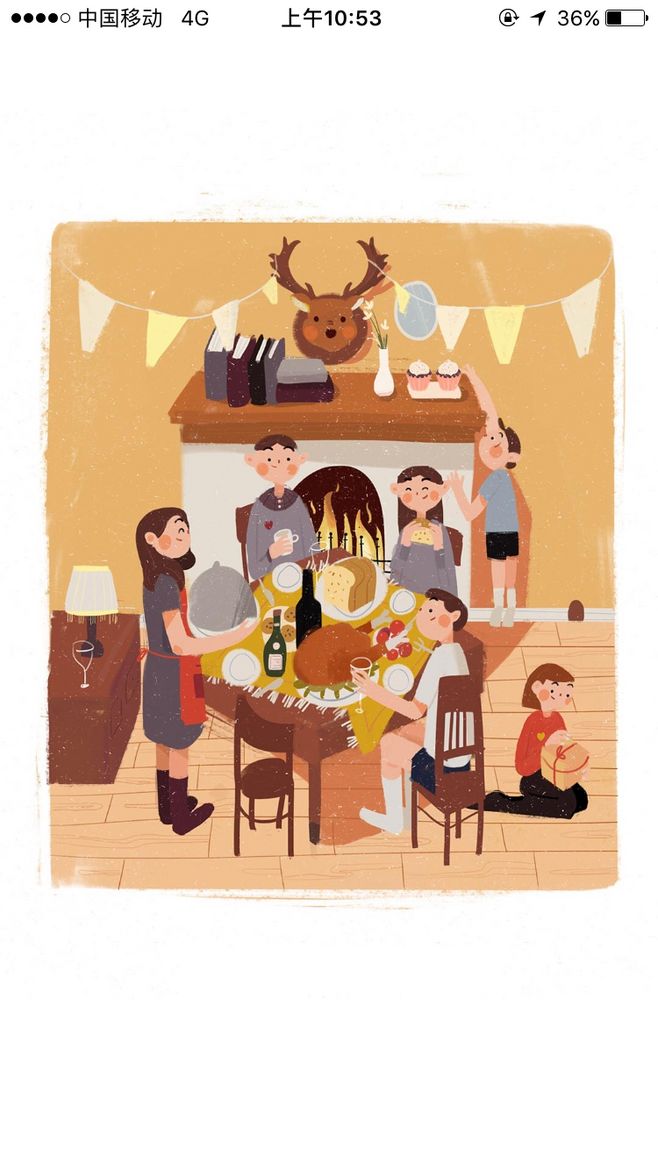 第一部分标题
1
Click here to add your title
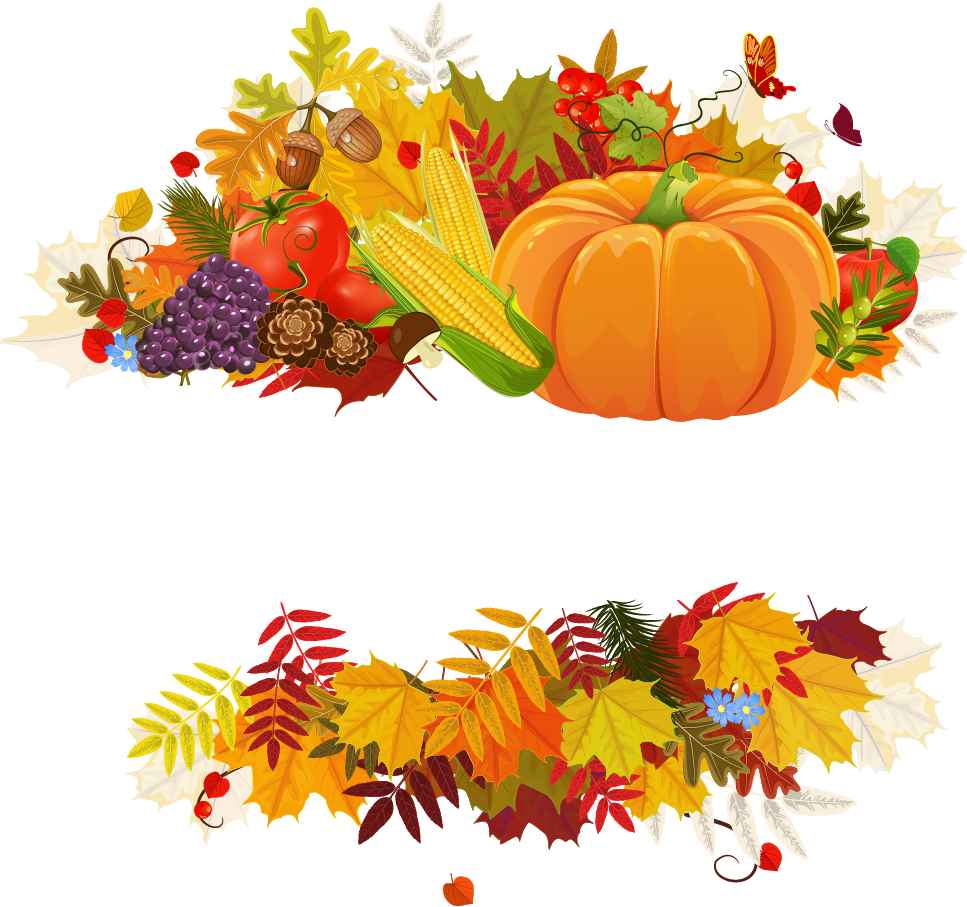 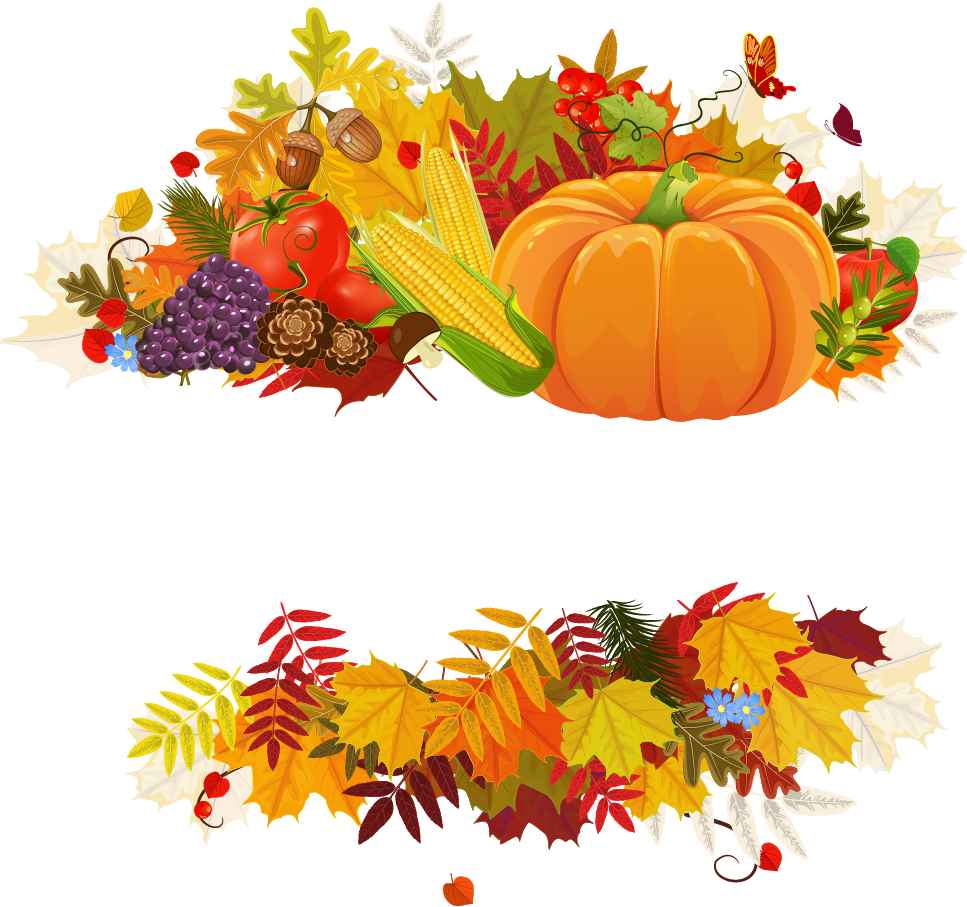 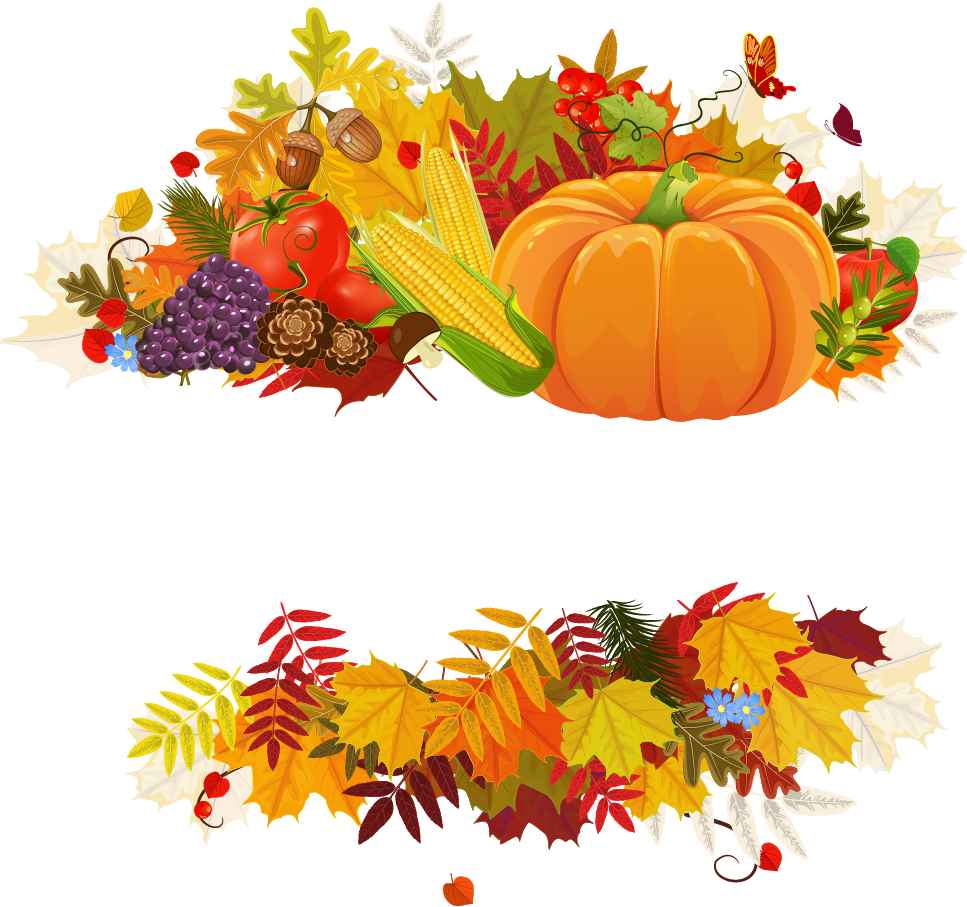 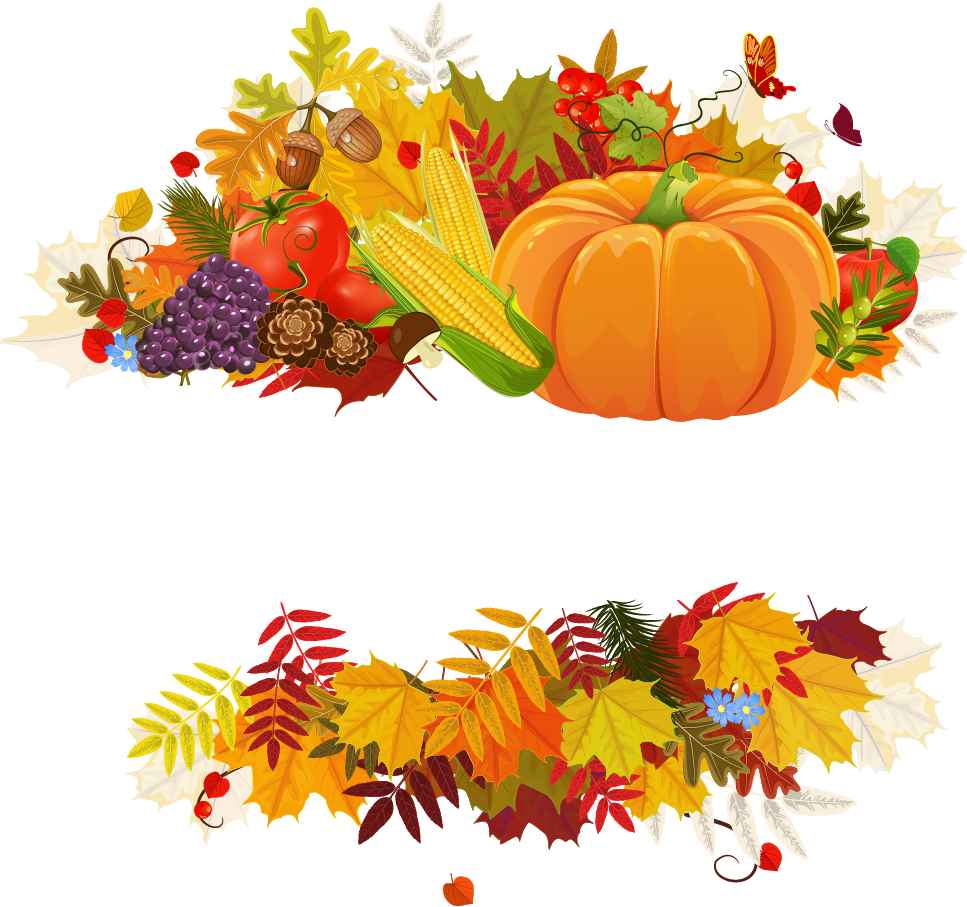 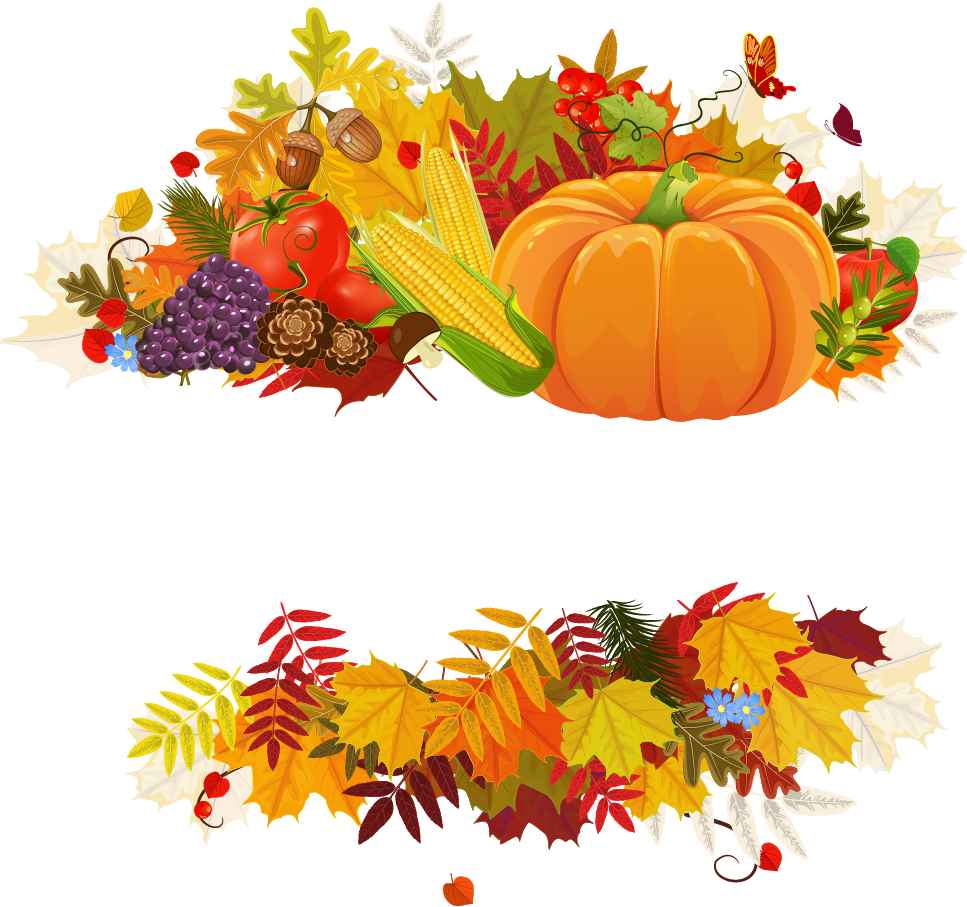 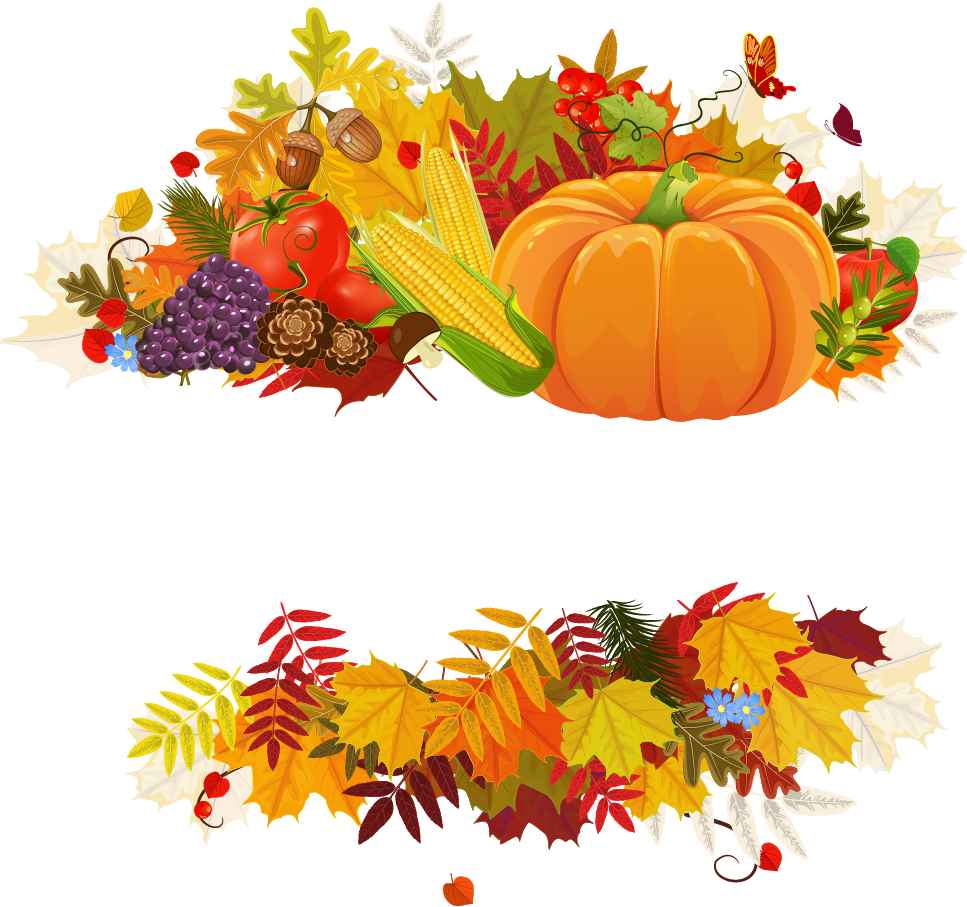 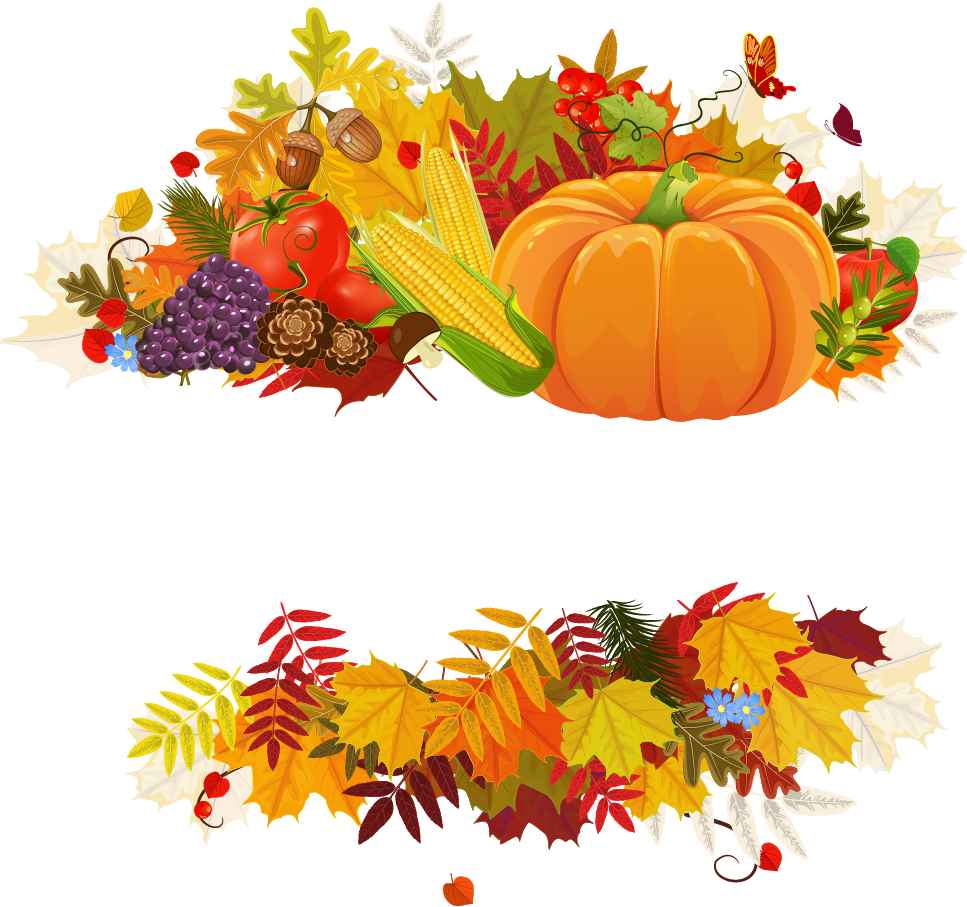 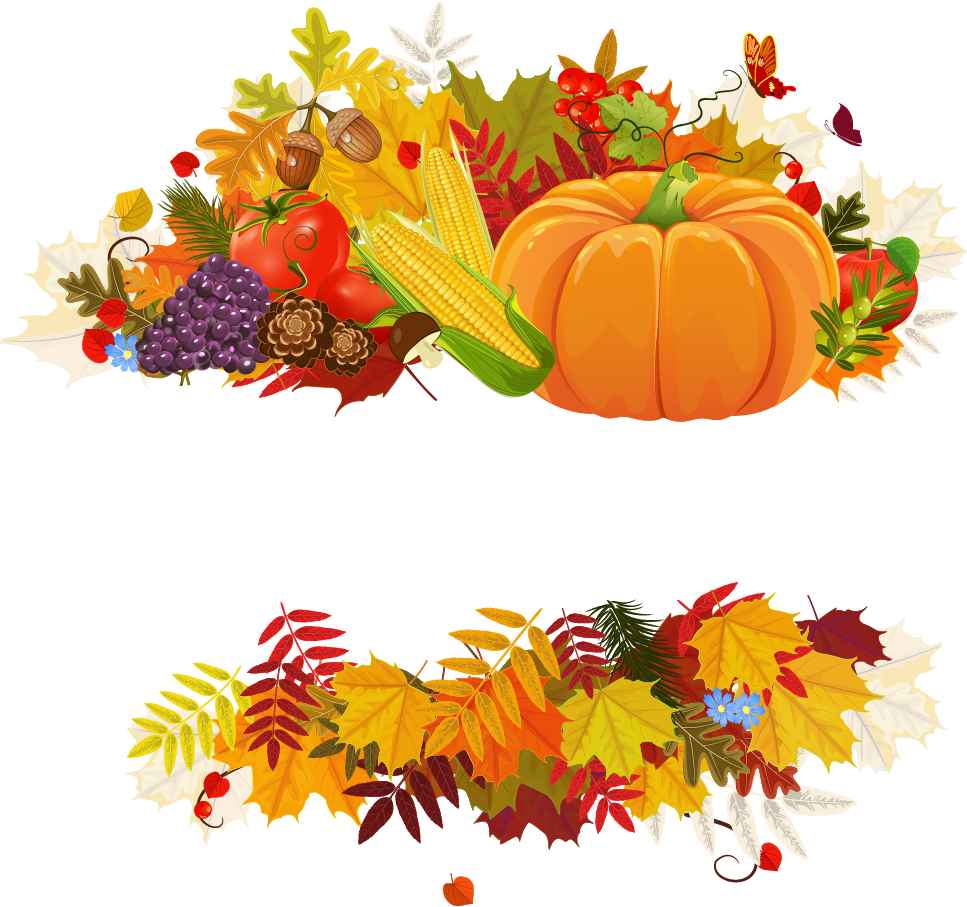 添加标题
请在此粘贴或者输入您的文字内容
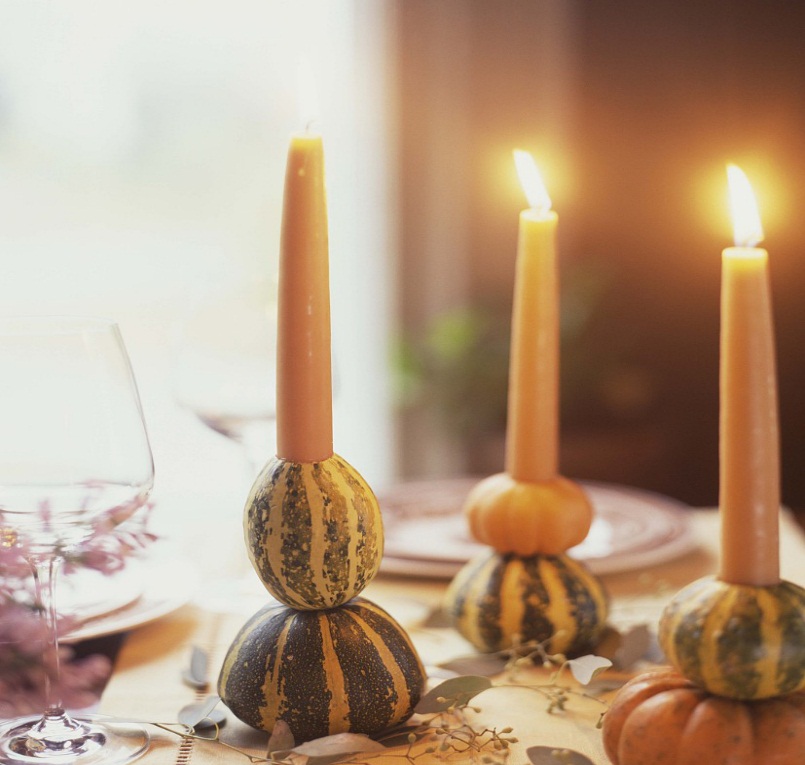 此处添加详细文本描述，建议与标题相关并符合整体语言风格，语言描述尽量简洁生动。尽量将每页幻灯片的字数控制在  200字以内，据统计每页幻灯片的最好控制在5分钟之内。此处添加详细文本描述 ，建议与标题相关并符合整体语言风格，语言描述尽量简洁生动。
此处添加详细文本描述，建议与标题相关并符合整体语言风格，语言描述尽量简洁生动。尽量将每页幻灯片的字数控制在  200字以内，
此处添加详细文本描述，建议与标题相关并符合整体语言风格，语言描述尽量简洁生动。尽量将每页幻灯片的字数控制在  200字以内，
此处添加详细文本描述，建议与标题相关并符合整体语言风格，语言描述尽量简洁生动。尽量将每页幻灯片的字数控制在
此处添加详细文本描述，建议与标题相关并符合整体语言风格，语言描述尽量简洁生动。尽量将每页幻灯片的字数控制在此处添加详细文本描述，建议与标题相关并符合整体语言风格，
此处添加详细文本描述，建议与标题相关并符合整体语言风格，语言描述尽量简洁生动。尽量将每页幻灯片的字数控制在
此处添加详细文本描述，建议与标题相关并符合整体语言风格，语言描述尽量简洁生动。尽量将每页幻灯片的字数控制在  

此处添加详细文本描述，建议与标题相关并符合整体语言风格，语言描述尽量简洁生动。尽量将每页幻灯片的字数控制在
此处添加详细文本描述，建议与标题相关并符合整体语言风格，语言描述尽量简洁生动。尽量将每页幻灯片的字数控制在
添加标题
请在此粘贴或者输入您的文字内容
添加标题
添加标题
添加标题
添加标题
添加标题
添加标题
此处添加详细文本描述，建议与标题相关并符合整体语言风格，语言描述尽量简洁生动。
此处添加详细文本描述，建议与标题相关并符合整体语言风格，语言描述尽量简洁生动。
此处添加详细文本描述，建议与标题相关并符合整体语言风格，语言描述尽量简洁生动。
此处添加详细文本描述，建议与标题相关并符合飞地方分整体语言风格
此处添加详细文本描述，建议与标题相关并符哈哈哈等等合整体语言风格
此处添加详细文本描述，建议与标题相关并符合整体语言风格，语言描述尽量简洁生动。
添加标题
请在此粘贴或者输入您的文字内容
添加小标题
添加小标题
在这里输入你的内容，或者通过复制粘贴你的文本。在这里输入你的内容，或者通过复制粘贴你的文本。
在这里输入你的内容，或者通过复制粘贴你的文本。在这里输入你的内容，或者通过复制粘贴你的文本。
添加小标题
添加小标题
在这里输入你的内容，或者通过复制粘贴你的文本。在这里输入你的内容，或者通过复制粘贴你的文本。
在这里输入你的内容，或者通过复制粘贴你的文本。在这里输入你的内容，或者通过复制粘贴你的文本。
添加标题
请在此粘贴或者输入您的文字内容
单击此处添加名称
86%
您的内容打在这里，或者通过复制您的文本后，在此框中选择粘贴，并选择只保留文字。在此录入上述图表的综合描述说明，在此录入上述图表的综合描述说明，在此录入上述图表的综合描述说明，在此录入上述图表的综合描述说明
您的内容打在这里，或者通过复制您的文本后，在此框中选择粘贴，并选择只保留文字。在此录入上述图表的综合描述说明，在此录入上述图表的综合描述说明，在此录入上述图表的综合描述说明，在此录入上述图表的综合描述说明
76%
76%
76%
76%
添加标题
添加标题
添加标题
添加标题
添加标题
请在此粘贴或者输入您的文字内容
添加标题内容
详写内容……点击输入本栏的具体文字，简明扼要的说明分项内容，此为概念图解，请根据您的具体内容酌情修改
添加标题内容
01
详写内容……点击输入本栏的具体文字，简明扼要的说明分项内容，此为概念图解，请根据您的具体内容酌情修改
添加标题内容
详写内容……点击输入本栏的具体文字，简明扼要的说明分项内容，此为概念图解，请根据您的具体内容酌情修改
02
05
点击添加标题内容
添加标题内容
详写内容……点击输入本栏的具体文字，简明扼要的说明分项内容，此为概念图解，请根据您的具体内容酌情修改
03
04
添加标题内容
详写内容……点击输入本栏的具体文字，简明扼要的说明分项内容，此为概念图解，请根据您的具体内容酌情修改
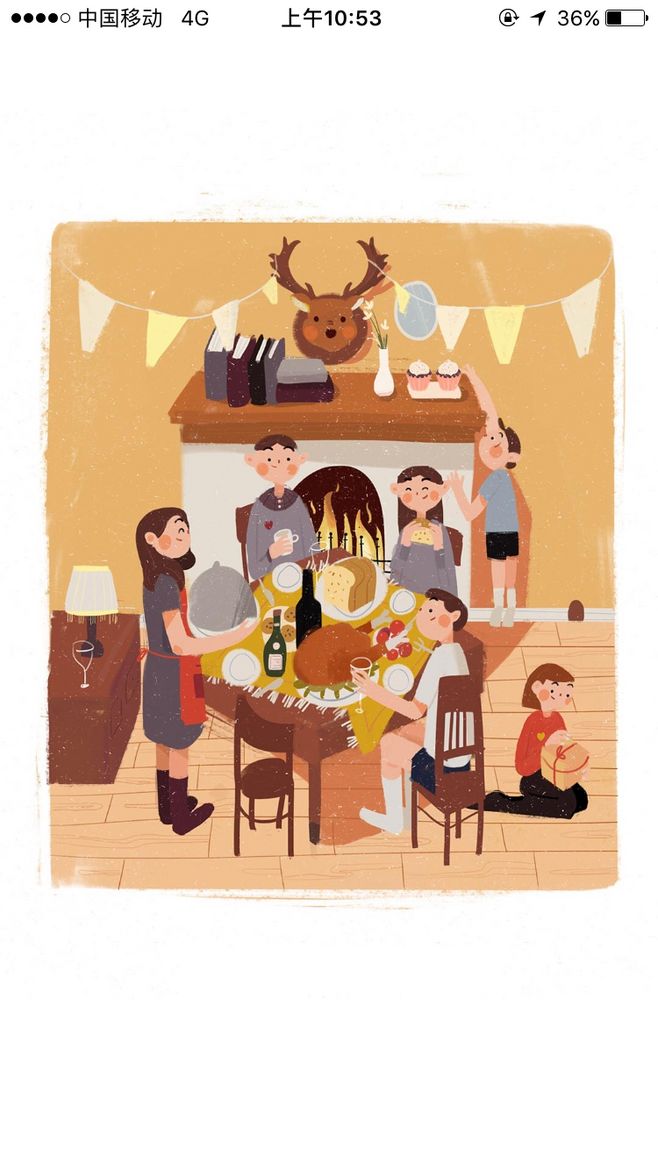 2
第二部分标题
Click here to add your title
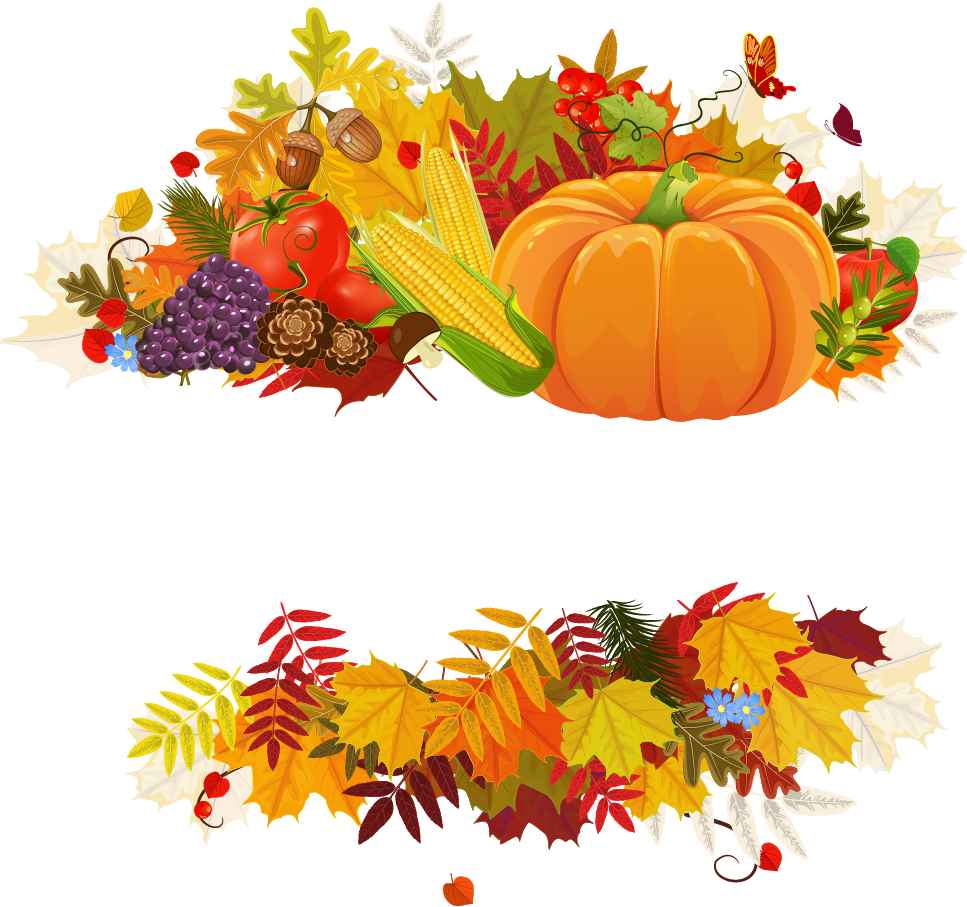 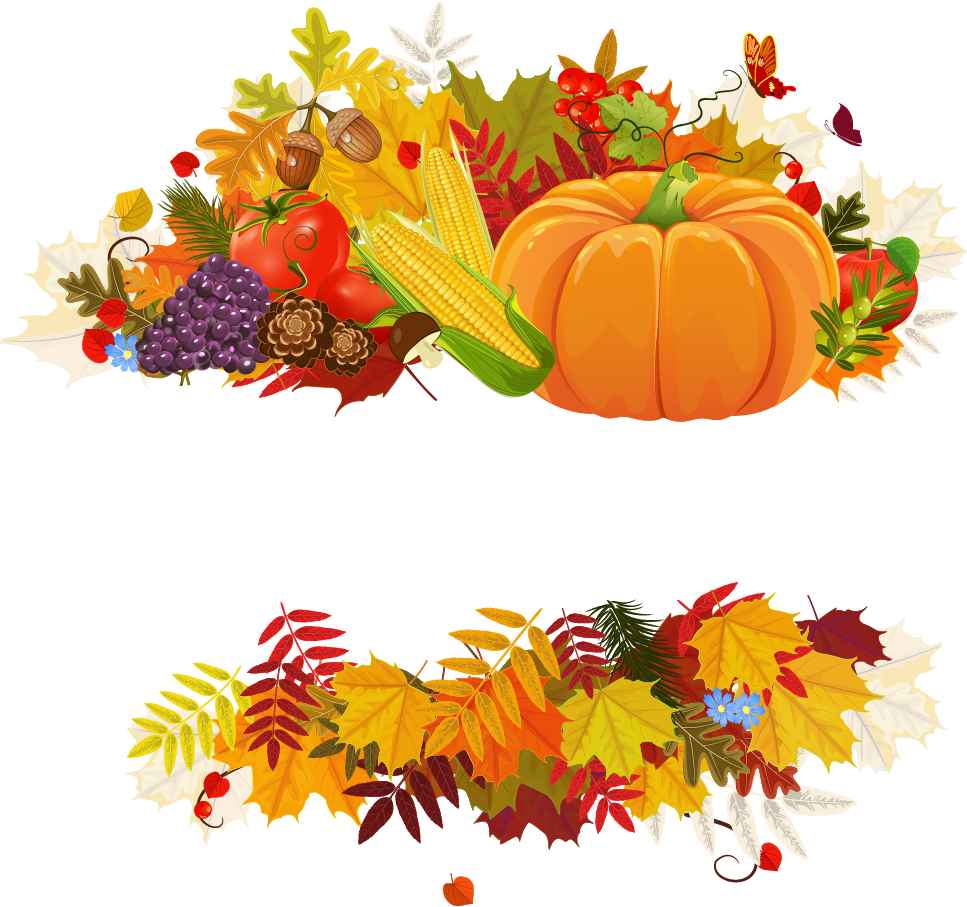 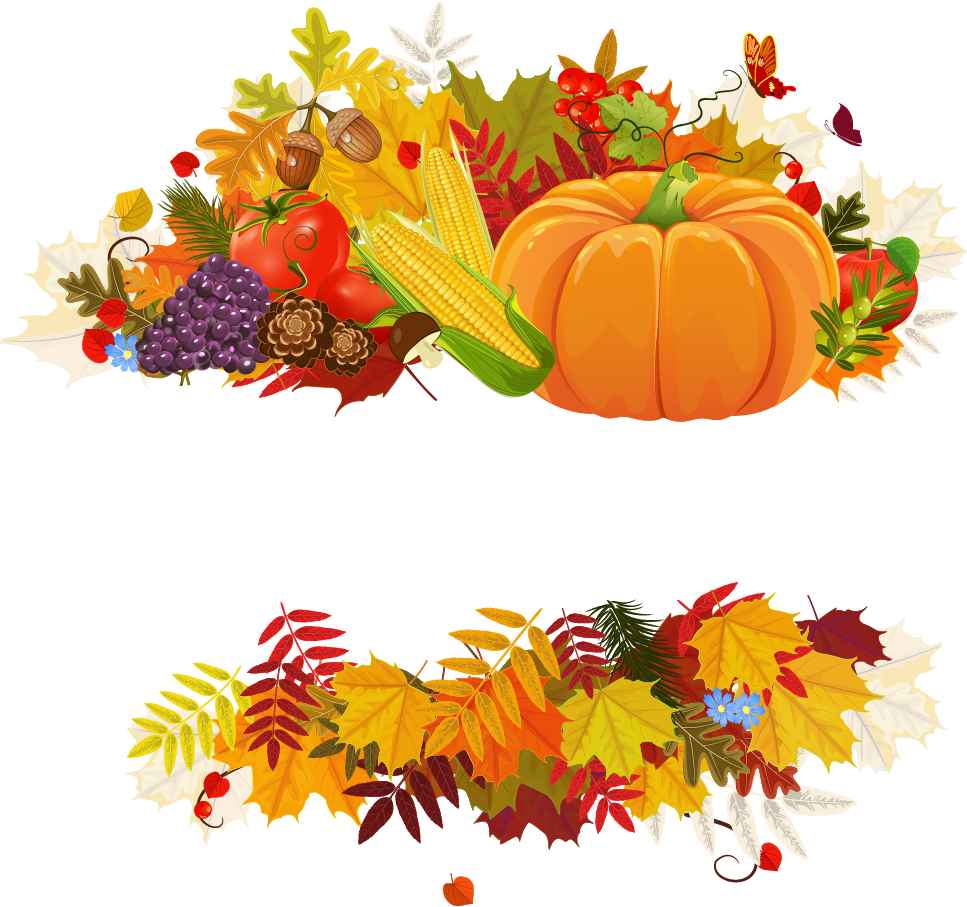 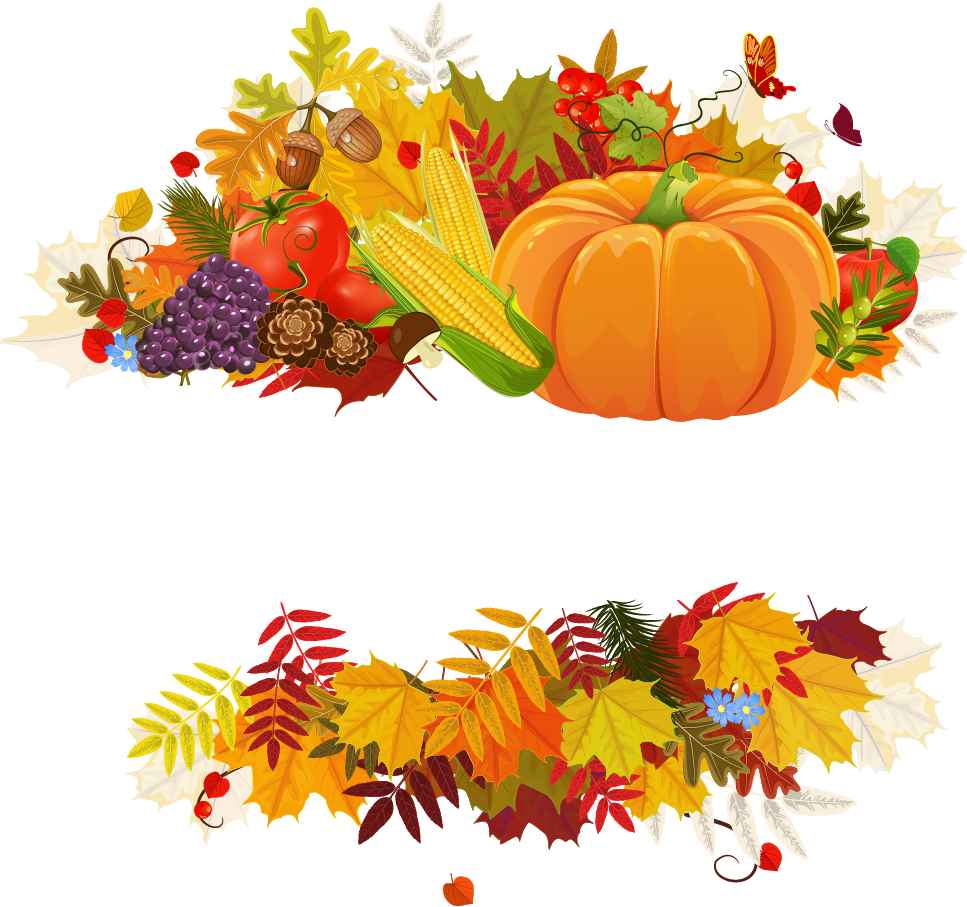 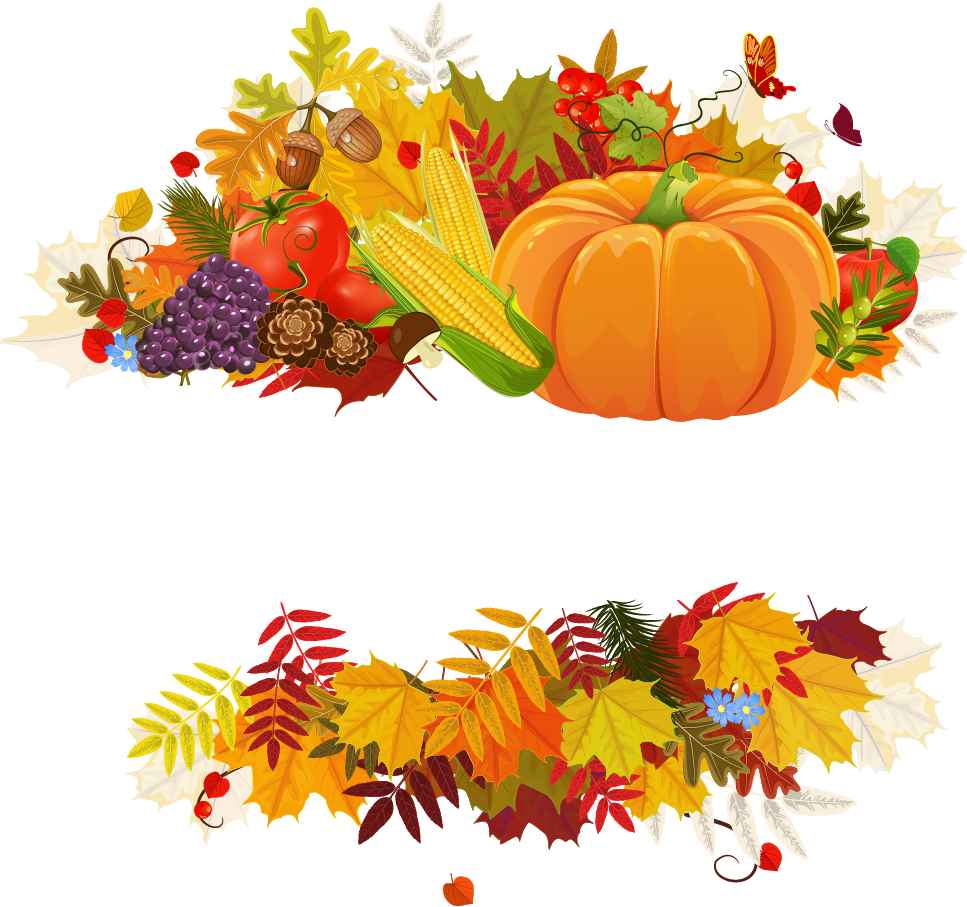 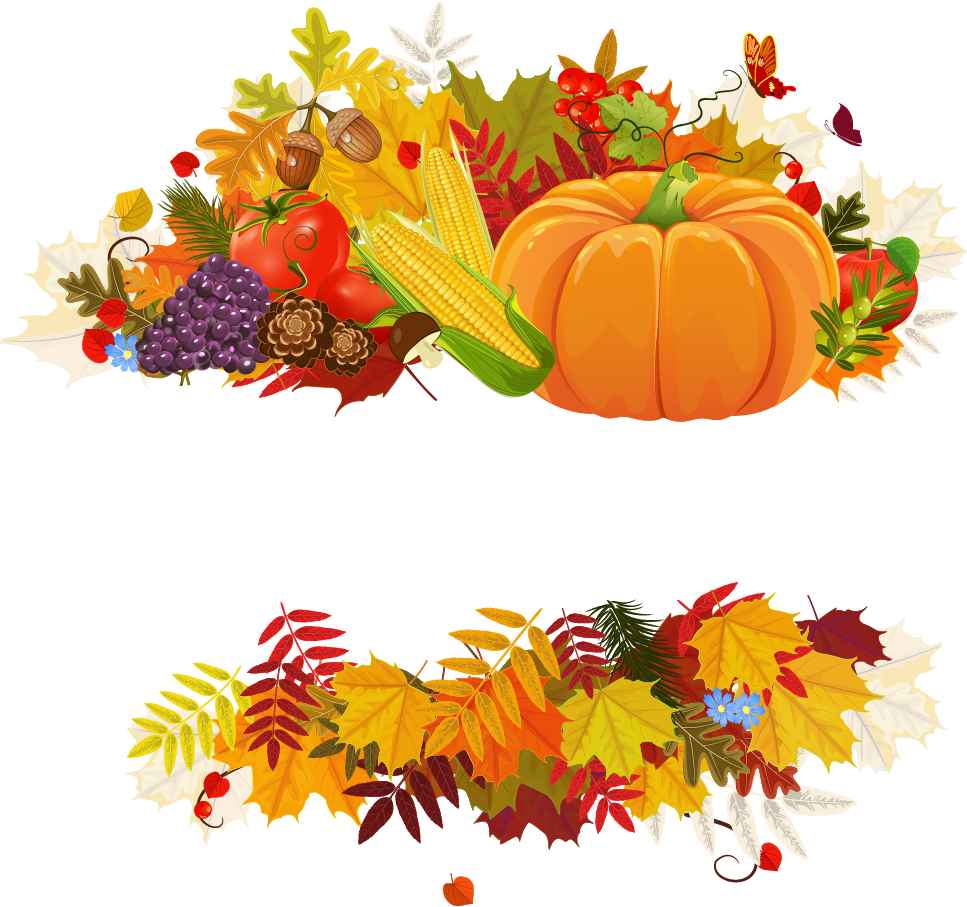 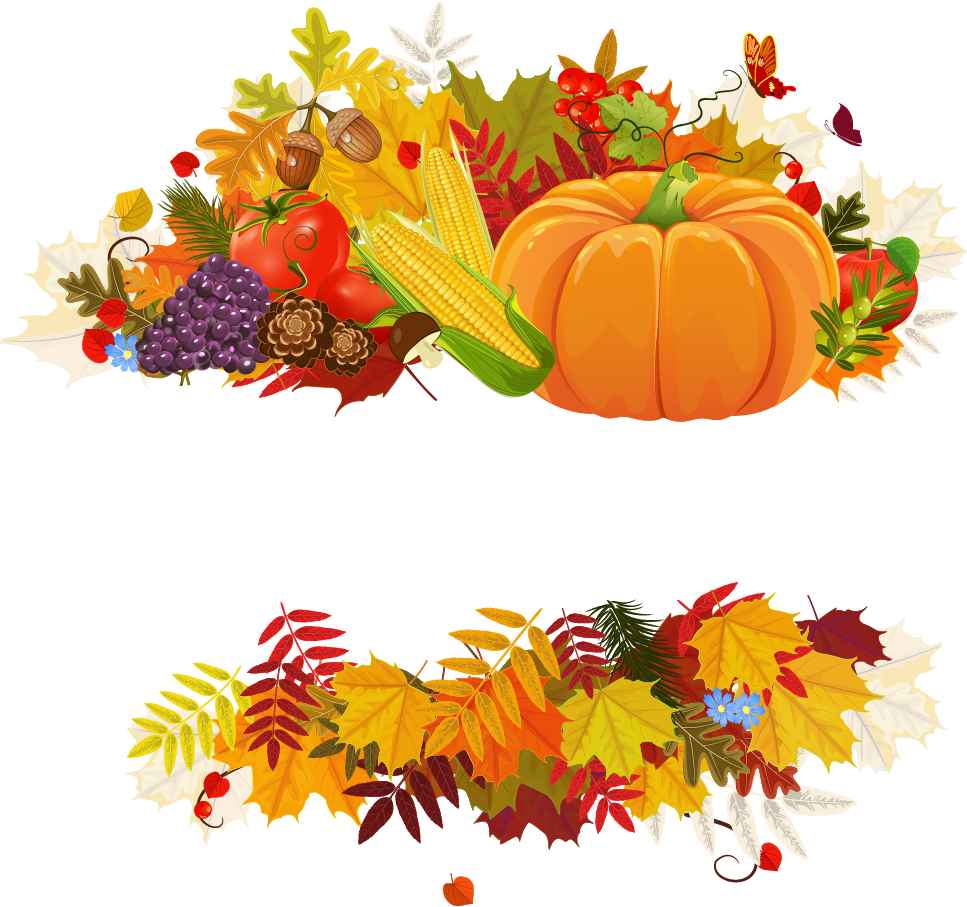 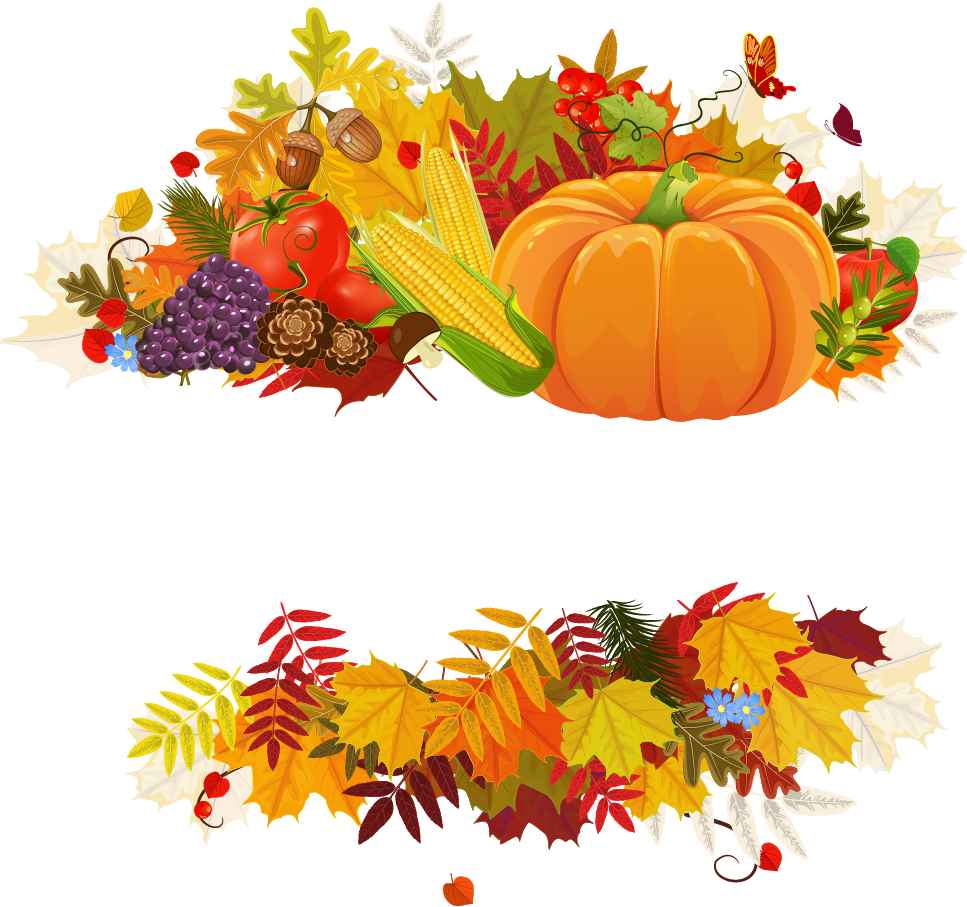 添加标题
请在此粘贴或者输入您的文字内容
单击此处添加名称
单击此处添加名称
单击此处添加名称
单击此处添加名称
点击输入简要文字内容，概括精炼言简意赅的说明分项内容。
点击输入简要文字内容，概括精炼言简意赅的说明分项内容。
点击输入简要文字内容，概括精炼言简意赅的说明分项内容。
点击输入简要文字内容，概括精炼言简意赅的说明分项内容。
单击此处添加名称
单击此处添加名称
单击此处添加名称
单击此处添加名称
点击输入简要文字内容，概括精炼言简意赅的说明分项内容。
点击输入简要文字内容，概括精炼言简意赅的说明分项内容。
点击输入简要文字内容，概括精炼言简意赅的说明分项内容。
点击输入简要文字内容，概括精炼言简意赅的说明分项内容。
添加标题
请在此粘贴或者输入您的文字内容
单击编辑标题
单击编辑标题
单击编辑标题
单击此处可编辑内容，根据您的需要自由拉伸文本框大小
单击此处可编辑内容，根据您的需要自由拉伸文本框大小
单击此处可编辑内容，根据您的需要自由拉伸文本框大小
68%
75%
88%
添加标题
请在此粘贴或者输入您的文字内容
单击此处添加名称
点击输入简要文字内容，概括精炼言简意赅的说明分项内容。
25%
单击此处添加名称
点击输入简要文字内容，概括精炼言简意赅的说明分项内容。
25%
P
单击此处添加名称
点击输入简要文字内容，概括精炼言简意赅的说明分项内容。
25%
单击此处添加名称
点击输入简要文字内容，概括精炼言简意赅的说明分项内容。
25%
添加标题
请在此粘贴或者输入您的文字内容
点击输入简要文字内容，概括精炼言简意赅的说明分项内容。
1
点击输入简要文字内容，概括精炼言简意赅的说明分项内容。
点击输入简要文字内容，概括精炼言简意赅的说明分项内容。
2
5
点击输入简要文字内容，概括精炼言简意赅的说明分项内容。
点击输入简要文字内容，概括精炼言简意赅的说明分项内容。
3
6
点击输入简要文字内容，概括精炼言简意赅的说明分项内容。
点击输入简要文字内容，概括精炼言简意赅的说明分项内容。
4
7
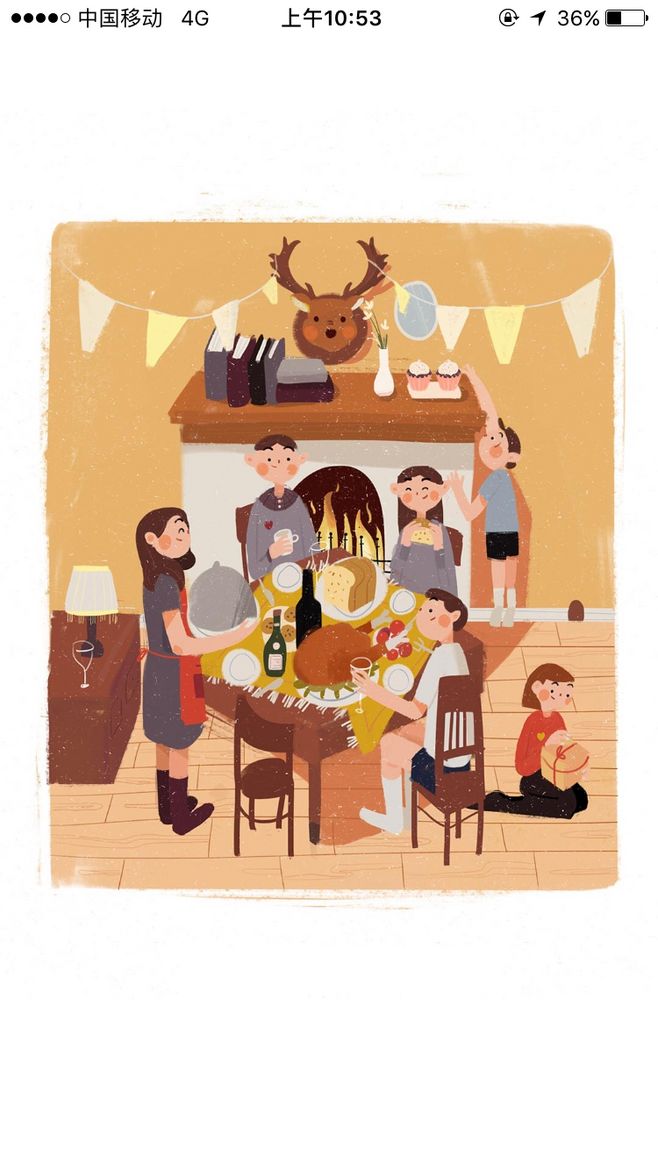 第三部分标题
3
Click here to add your title
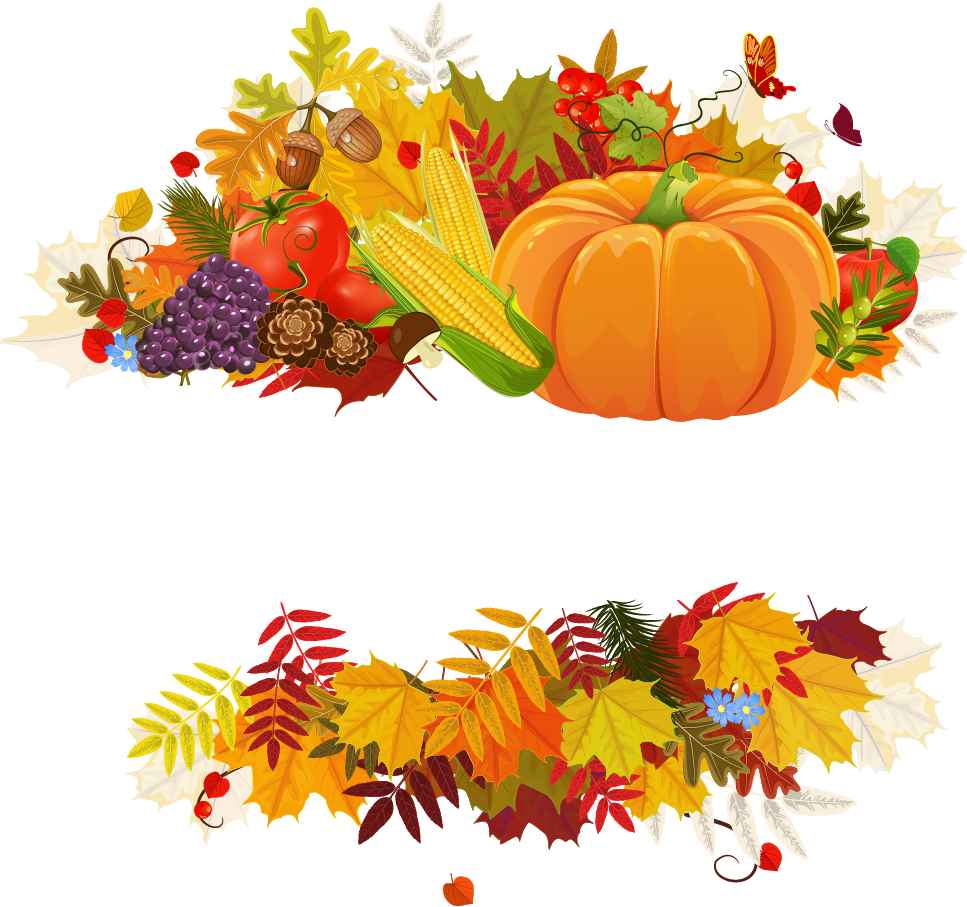 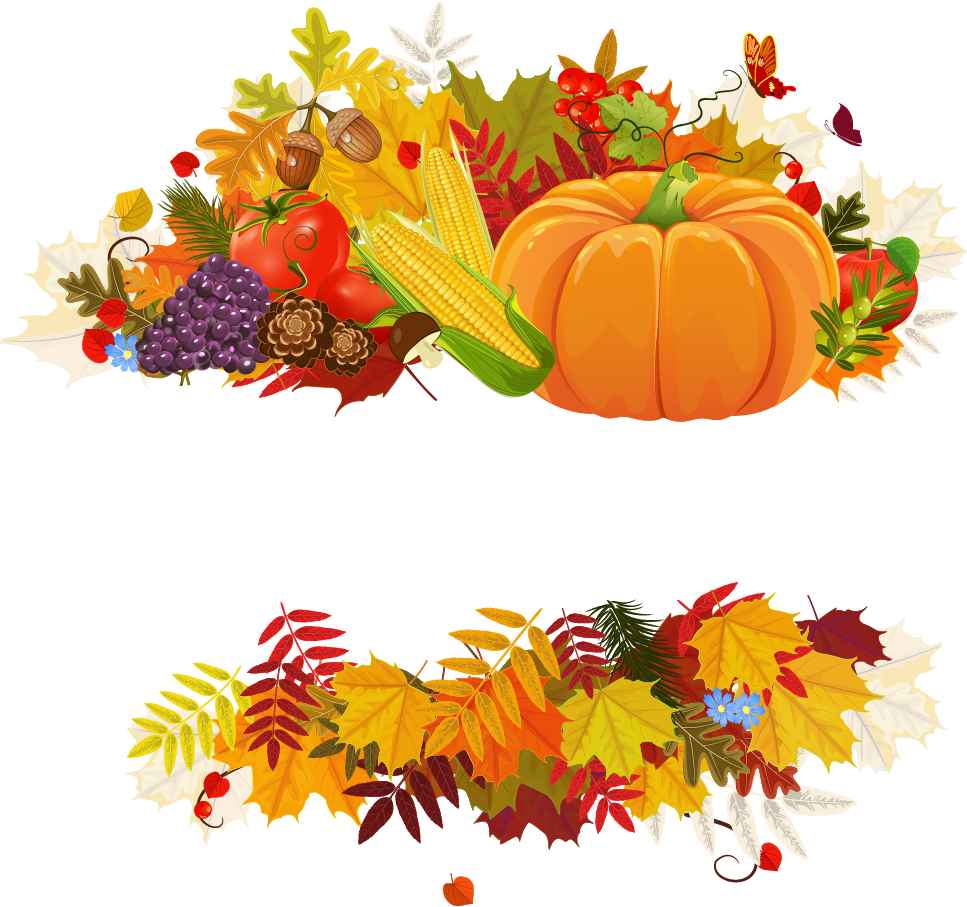 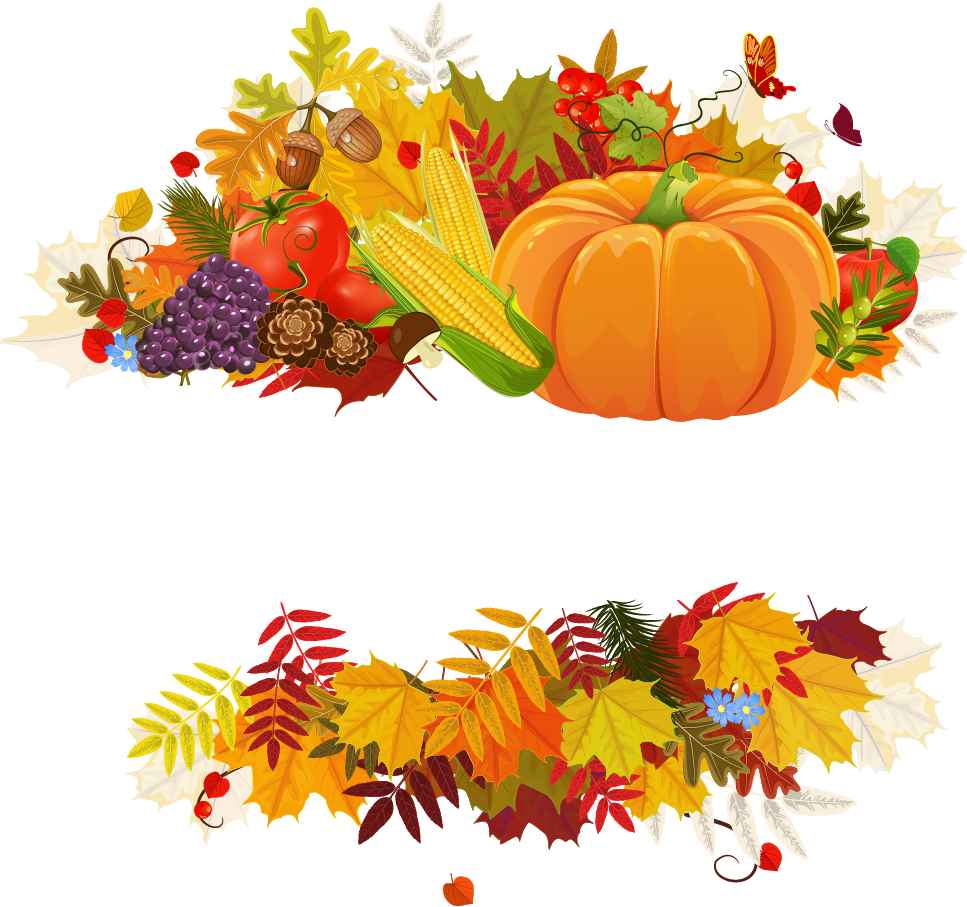 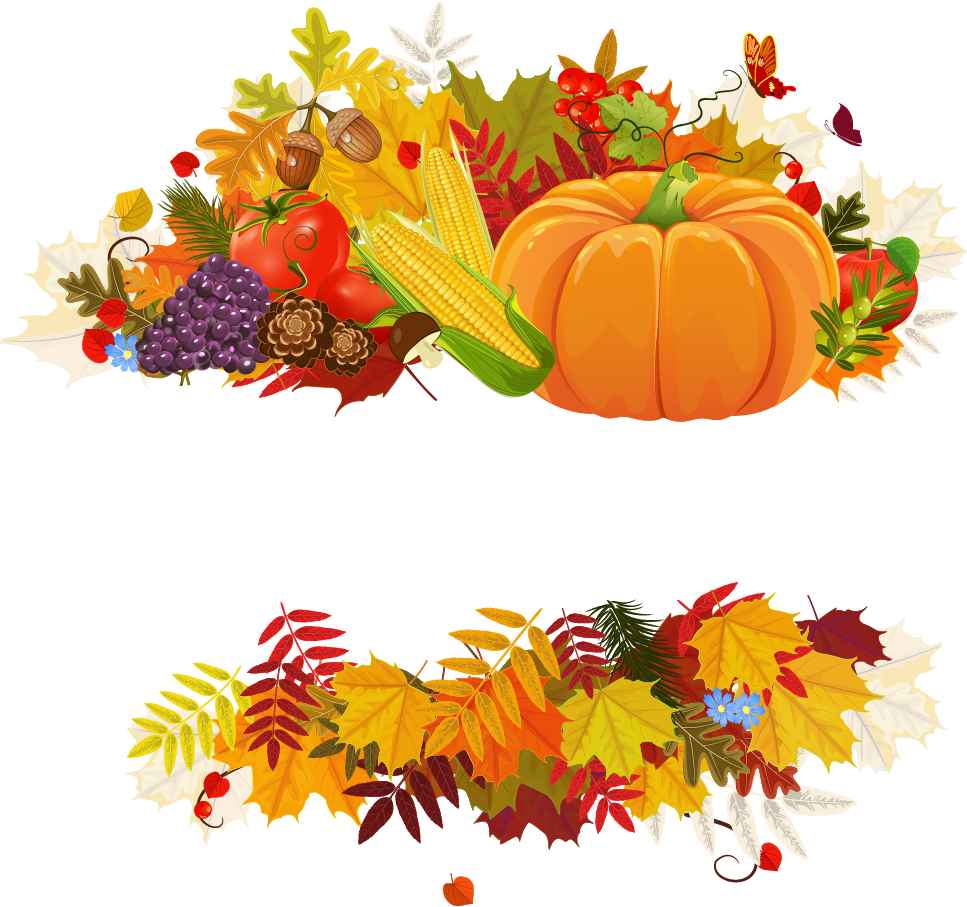 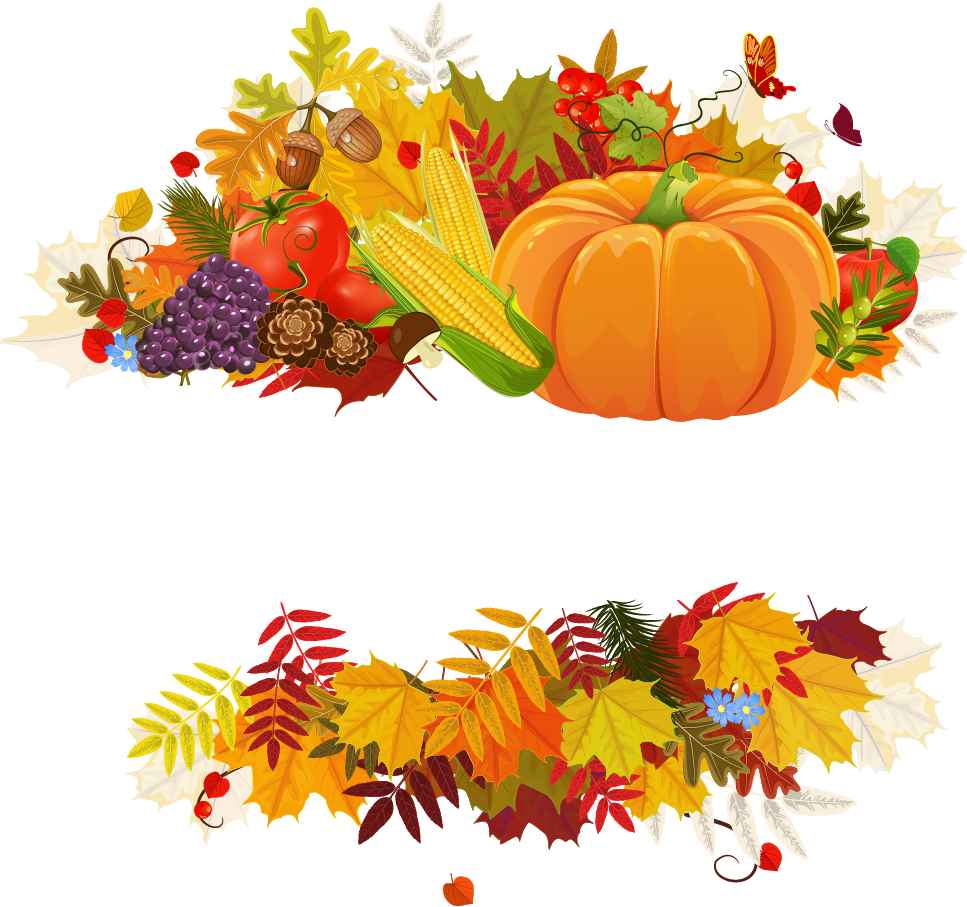 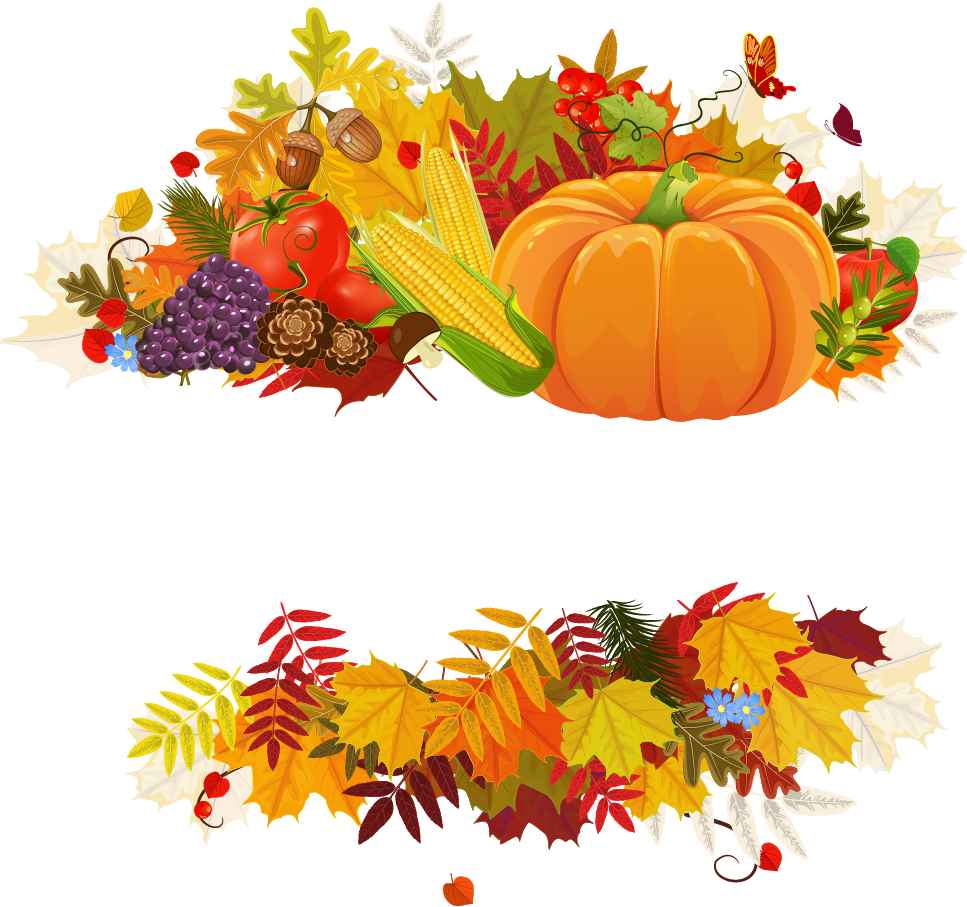 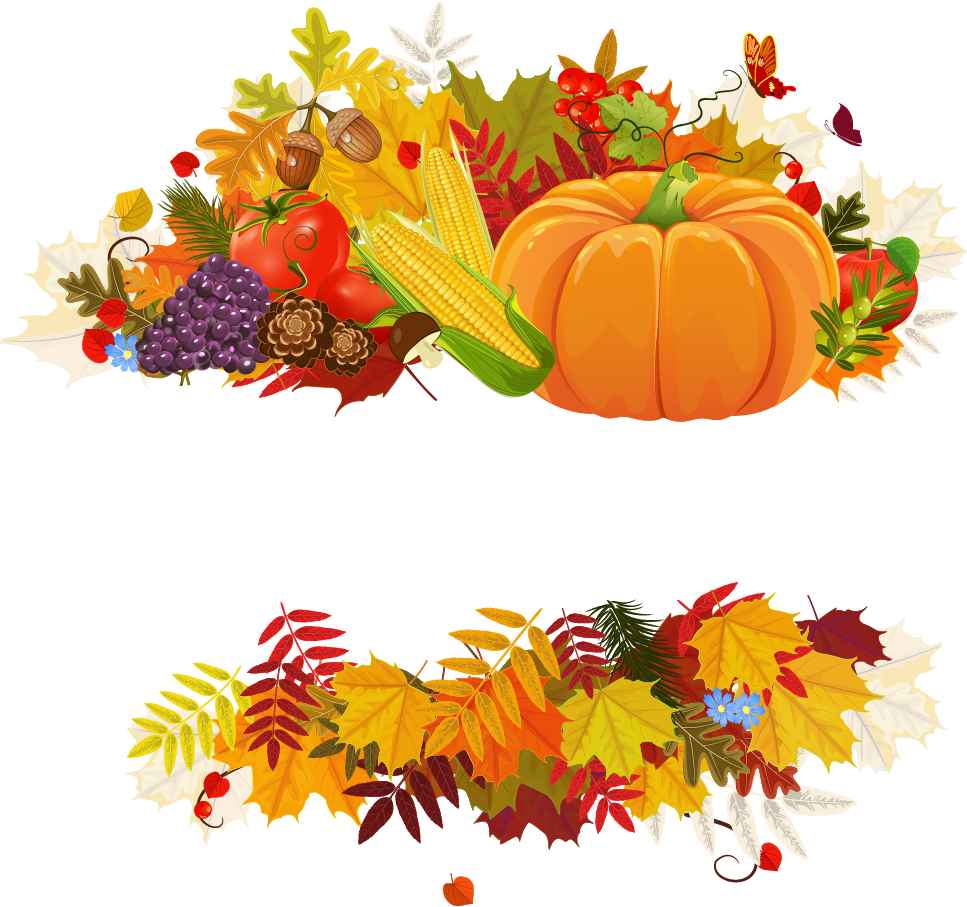 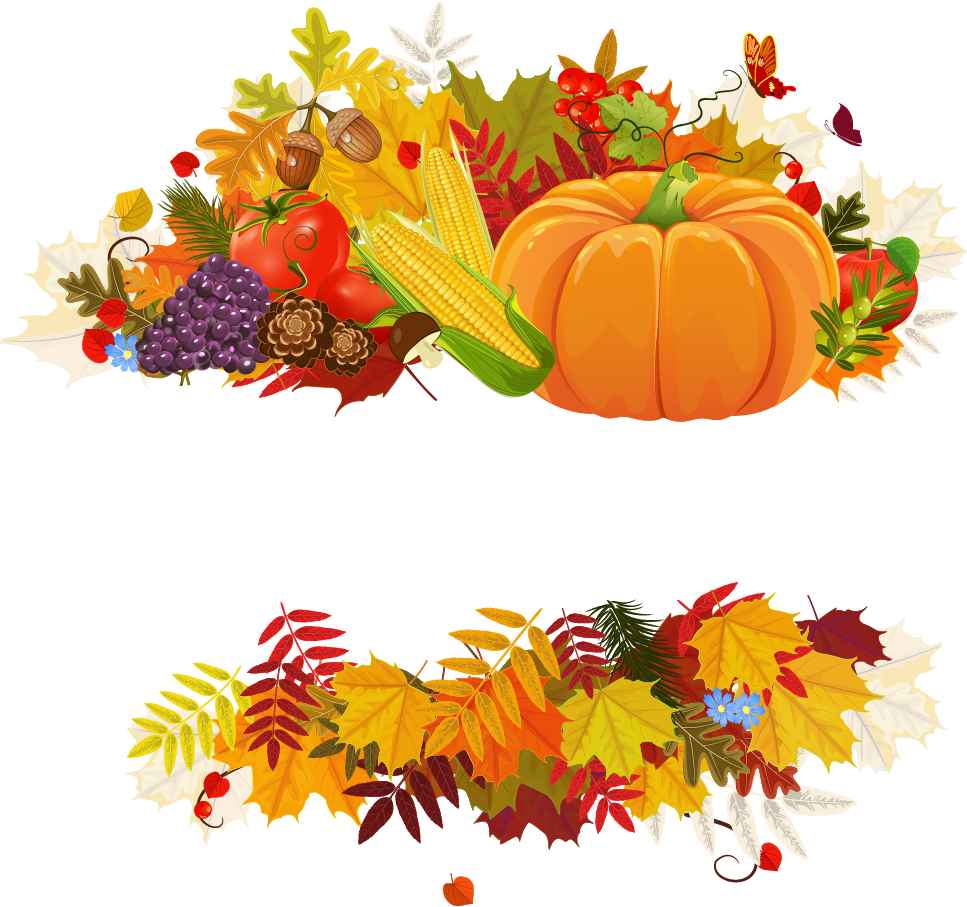 添加标题
请在此粘贴或者输入您的文字内容
80%
50%
90%
90%
添加小标题
添加小标题
添加小标题
添加小标题
添加标题
请在此粘贴或者输入您的文字内容
添加小标题
点击输入简要文字内容，概括精炼言简意赅的说明分项内容
01
添加小标题
点击输入简要文字内容，概括精炼言简意赅的说明分项内容
02
添加小标题
点击输入简要文字内容，概括精炼言简意赅的说明分项内容
03
添加小标题
点击输入简要文字内容，概括精炼言简意赅的说明分项内容
04
添加标题
请在此粘贴或者输入您的文字内容
添加小标题
添加小标题
添加小标题
点击输入简要文字内容，概括精炼言简意赅的说明分项内容。
点击输入简要文字内容，概括精炼言简意赅的说明分项内容。
点击输入简要文字内容，概括精炼言简意赅的说明分项内容。
点击输入简要文字内容，概括精炼言简意赅的说明分项内容。
点击输入简要文字内容，概括精炼言简意赅的说明分项内容。
点击输入简要文字内容，概括精炼言简意赅的说明分项内容。
添加小标题
点击输入简要文字内容，概括精炼言简意赅的说明分项内容。
点击输入简要文字内容，概括精炼言简意赅的说明分项内容。
添加标题
请在此粘贴或者输入您的文字内容
点击输入简要文字内容，概括精炼言简意赅的说明分项内容。
点击输入简要文字内容，概括精炼言简意赅的说明分项内容。
请替换文字内容
请替换文字内容
请替换文字内容
请替换文字内容
点击输入简要文字内容，概括精炼言简意赅的说明分项内容。
点击输入简要文字内容，概括精炼言简意赅的说明分项内容。
添加标题
请在此粘贴或者输入您的文字内容
请替换文字内容
请替换文字内容
请替换文字内容
请替换文字内容
请替换文字内容
请替换文字内容
点击输入简要文字内容，概括精炼言简意赅的说明分项内容。
点击输入简要文字内容，概括精炼言简意赅的说明分项内容。
点击输入简要文字内容，概括精炼言简意赅的说明分项内容。
点击输入简要文字内容，概括精炼言简意赅的说明分项内容。
请替换文字内容
请替换文字内容
请替换文字内容
请替换文字内容
点击输入简要文字内容，概括精炼言简意赅的说明分项内容。点击输入简要文字内容，概括精炼言简意赅的说明分项内容。点击输入简要文字内容，概括精炼言简意赅的说明分项内容。
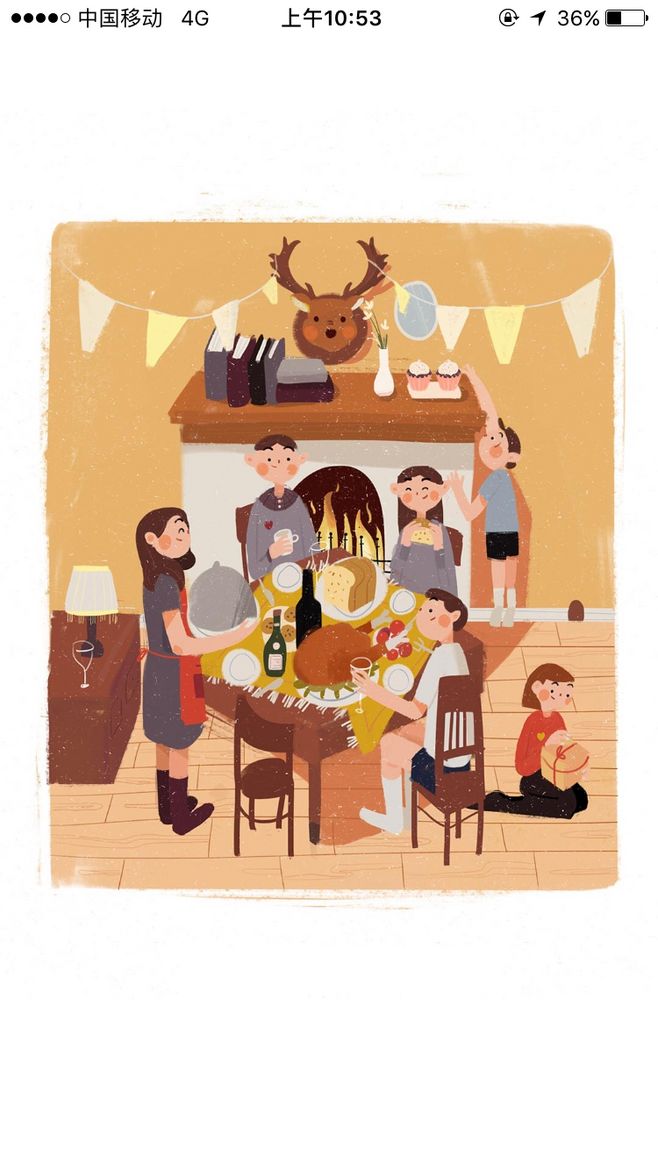 第四部分标题
4
Click here to add your title
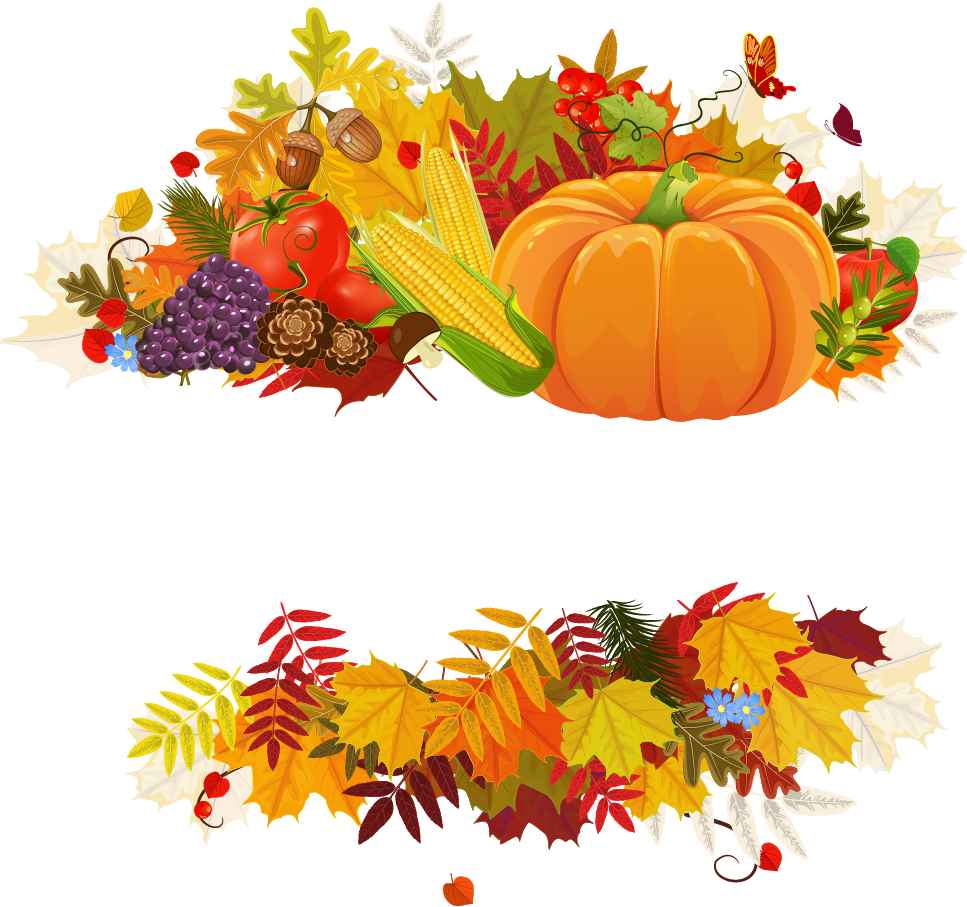 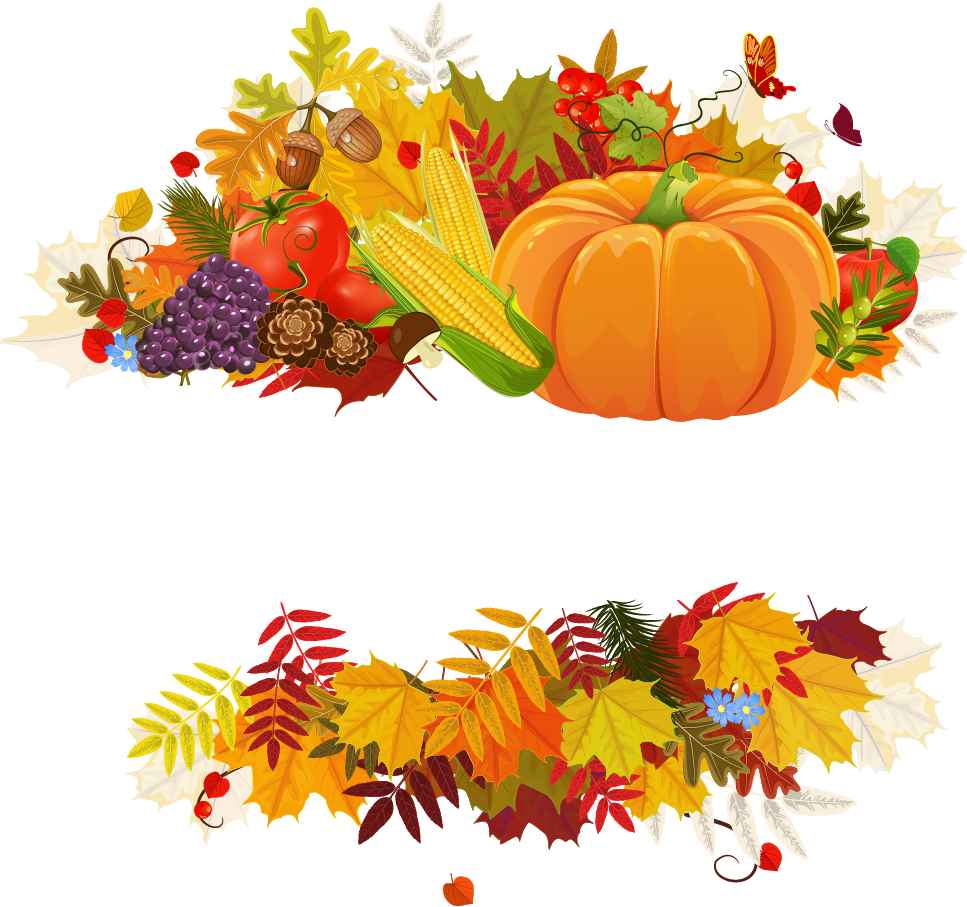 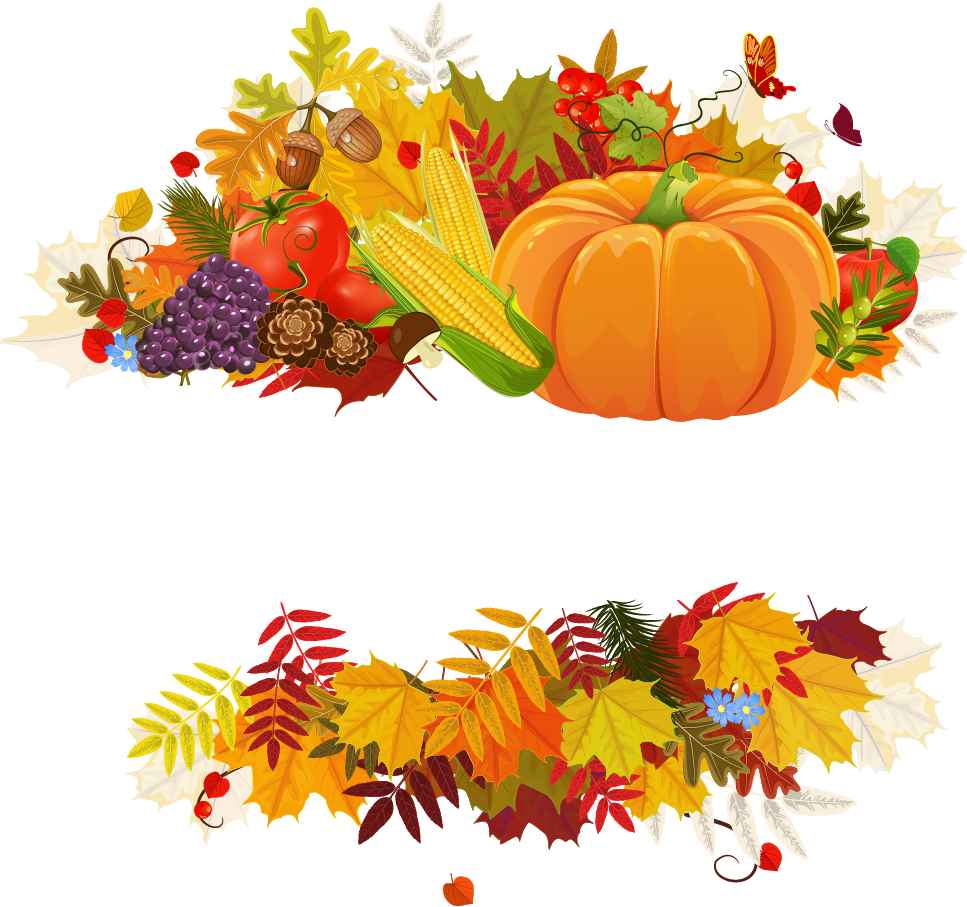 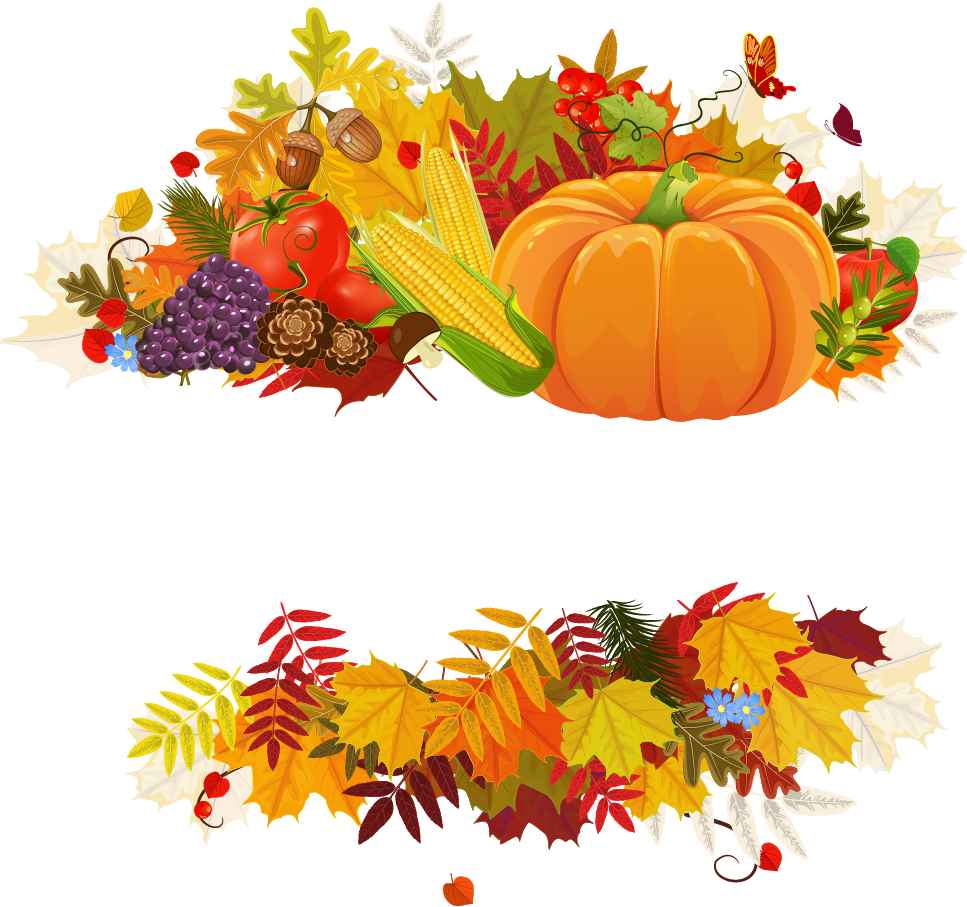 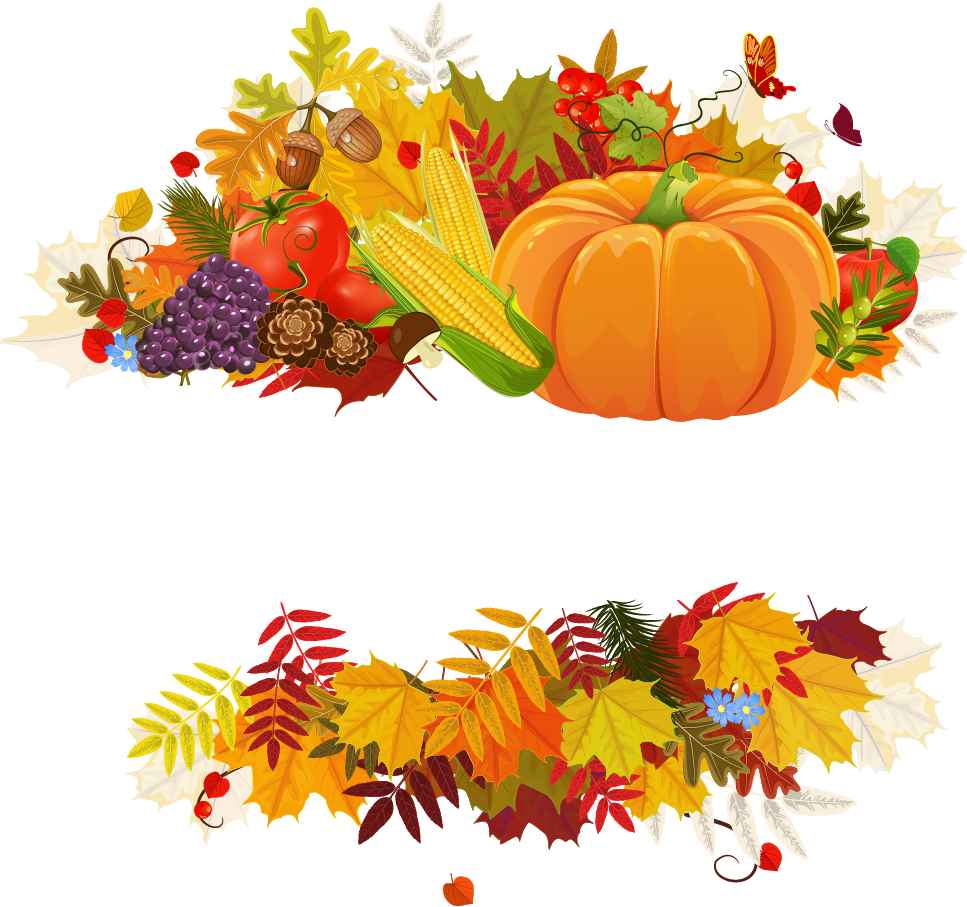 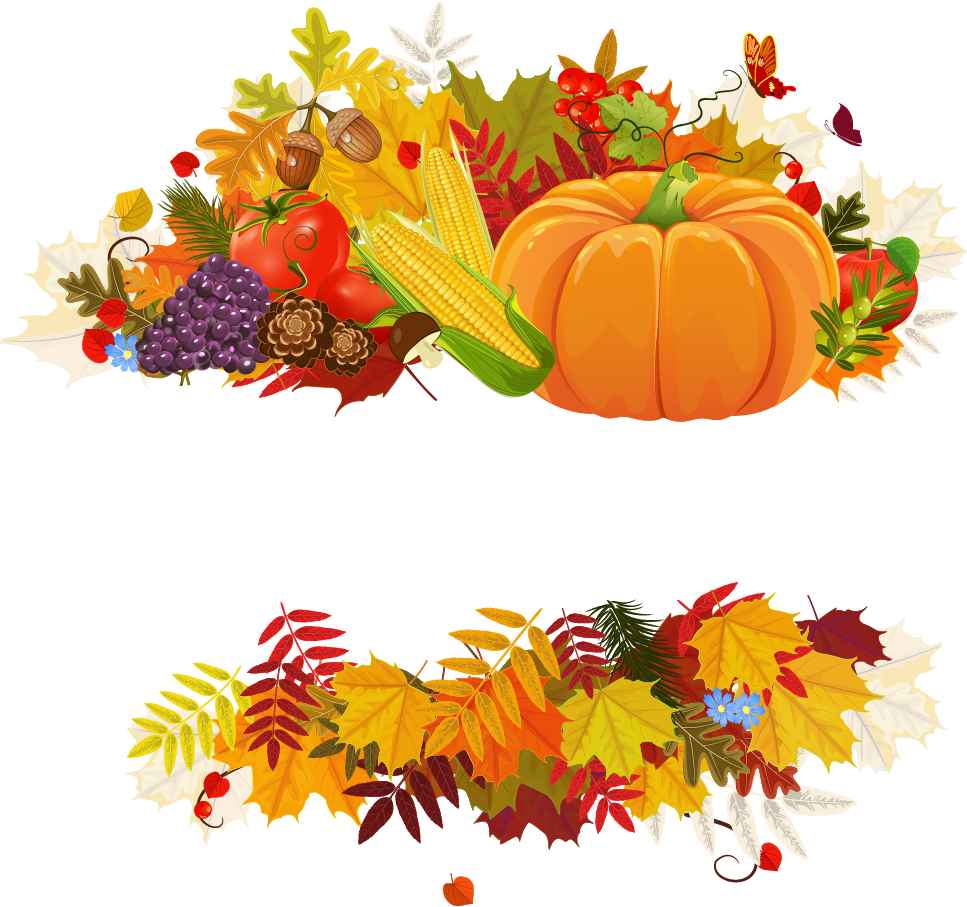 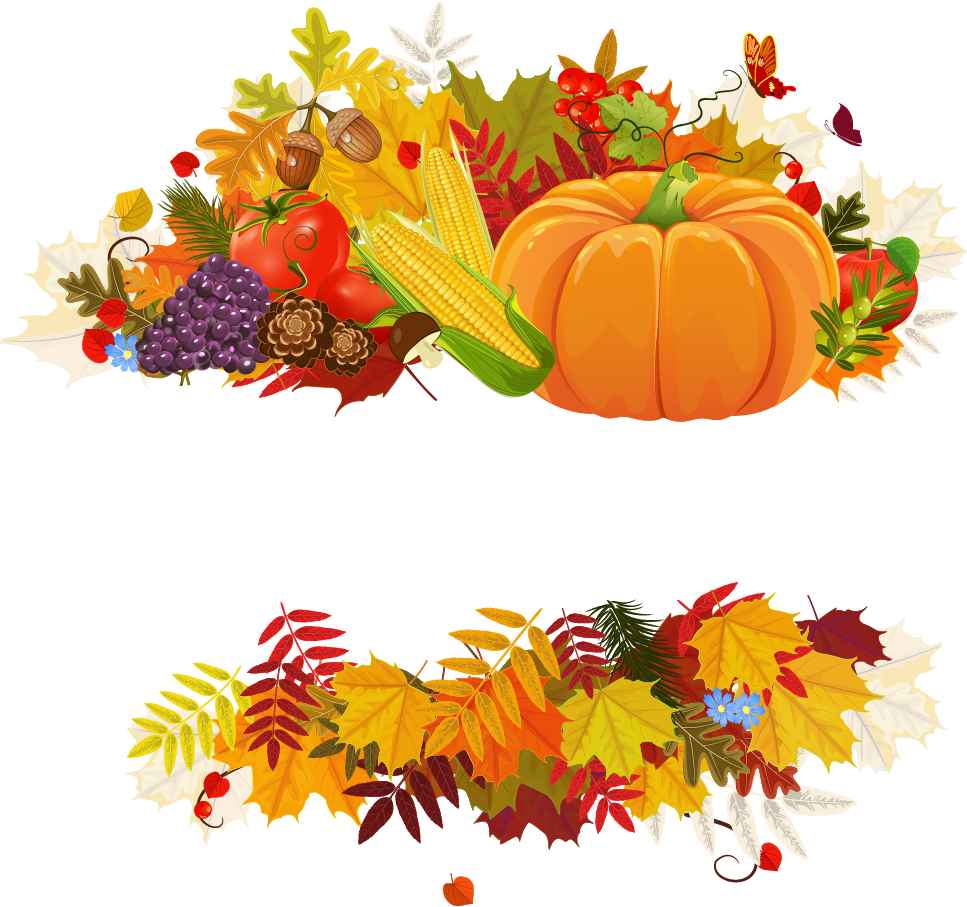 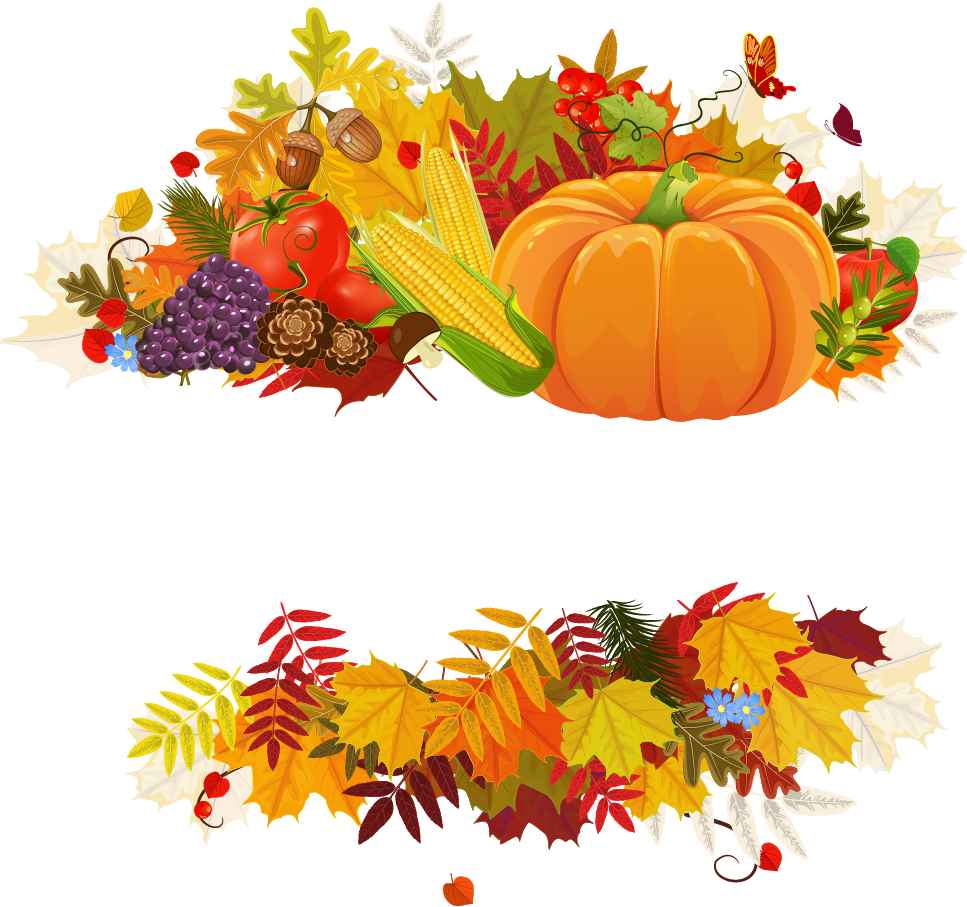 添加标题
请在此粘贴或者输入您的文字内容
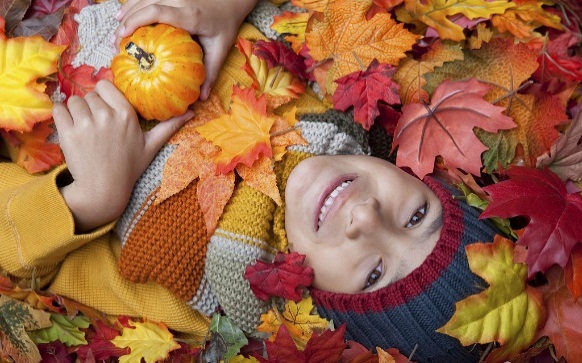 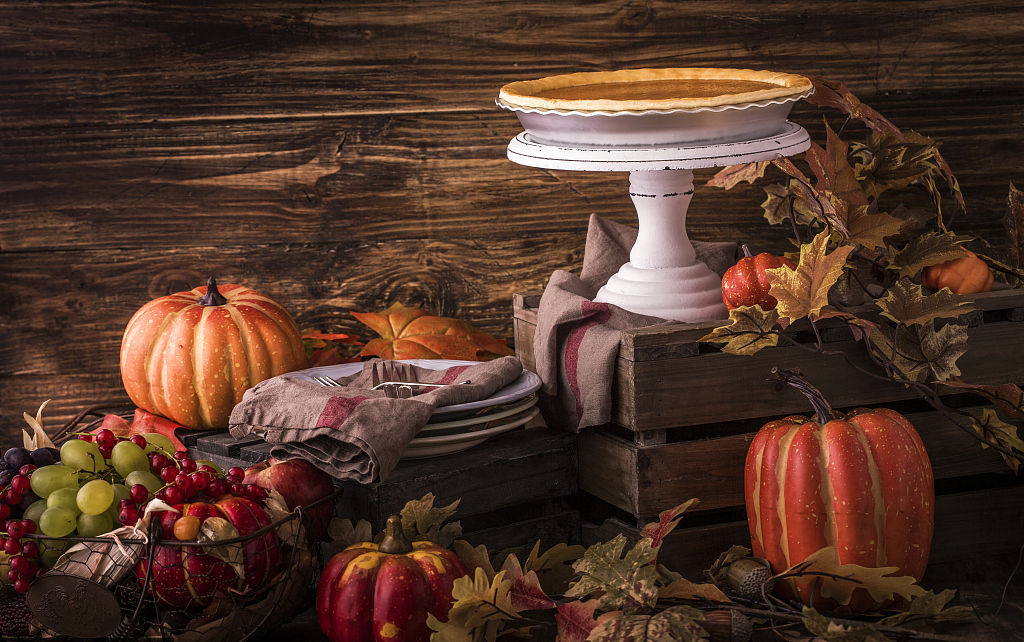 标题文字添加
标题文字添加
点击输入简要文字内容，概括精炼言简意赅的说明分项内容。
点击输入简要文字内容，概括精炼言简意赅的说明分项内容。
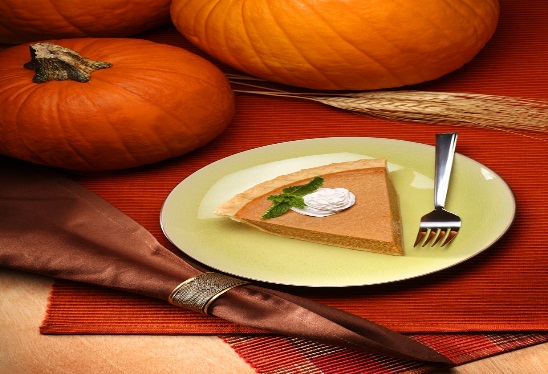 添加标题
请在此粘贴或者输入您的文字内容
B
A
添加适当的文字，一页的文字最好不要超过200,添加适当的文字，添加适当的文字添加适当的文字，一页的文字最好不要超过200,添加适当的文字
C
添加适当的文字，一页的文字最好不要超过200,添加适当的文字，添加适当的文字添加适当的文字，一页的文字最好不要超过200,添加适当的文字
添加适当的文字，一页的文字最好不要超过200,添加适当的文字，添加适当的文字添加适当的文字，一页的文字最好不要超过200,添加适当的文字
添加标题
请在此粘贴或者输入您的文字内容
点击输入简要文字内容，概括精炼言简意赅的说明分项内容。
点击输入简要文字内容，概括精炼言简意赅的说明分项内容。
请替换文字内容
请替换文字内容
请替换文字内容
请替换文字内容
点击输入简要文字内容，概括精炼言简意赅的说明分项内容。
点击输入简要文字内容，概括精炼言简意赅的说明分项内容。
添加标题
请在此粘贴或者输入您的文字内容
单击此处添加文本，单击此处添加文本，单击此处添加文本，单击此处添加文本。
添加文本
单击此处添加文本，单击此处添加文本，单击此处添加文本，单击此处添加文本。
单击此处添加文本，单击此处添加文本，单击此处添加文本，单击此处添加文本。
添加文本
单击此处添加文本，单击此处添加文本，单击此处添加文本，单击此处添加文本。
添加文本
添加文本
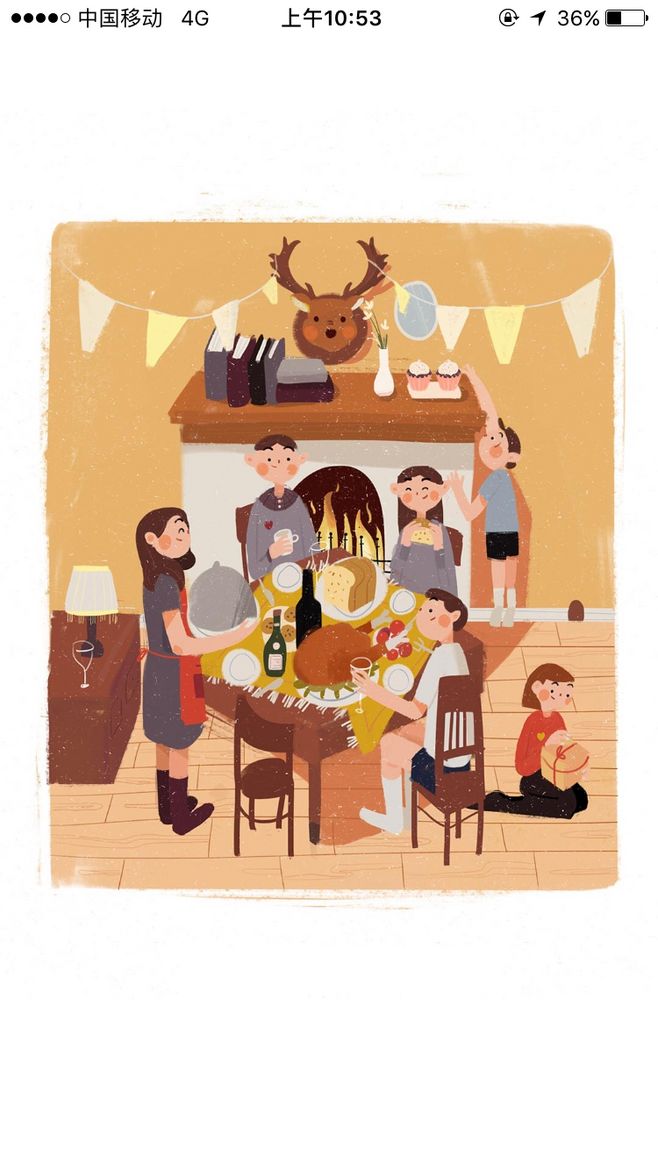 感恩节活动策划
请添加小标请添加小标请添加小标请添加小标
汇报人：xiazaii
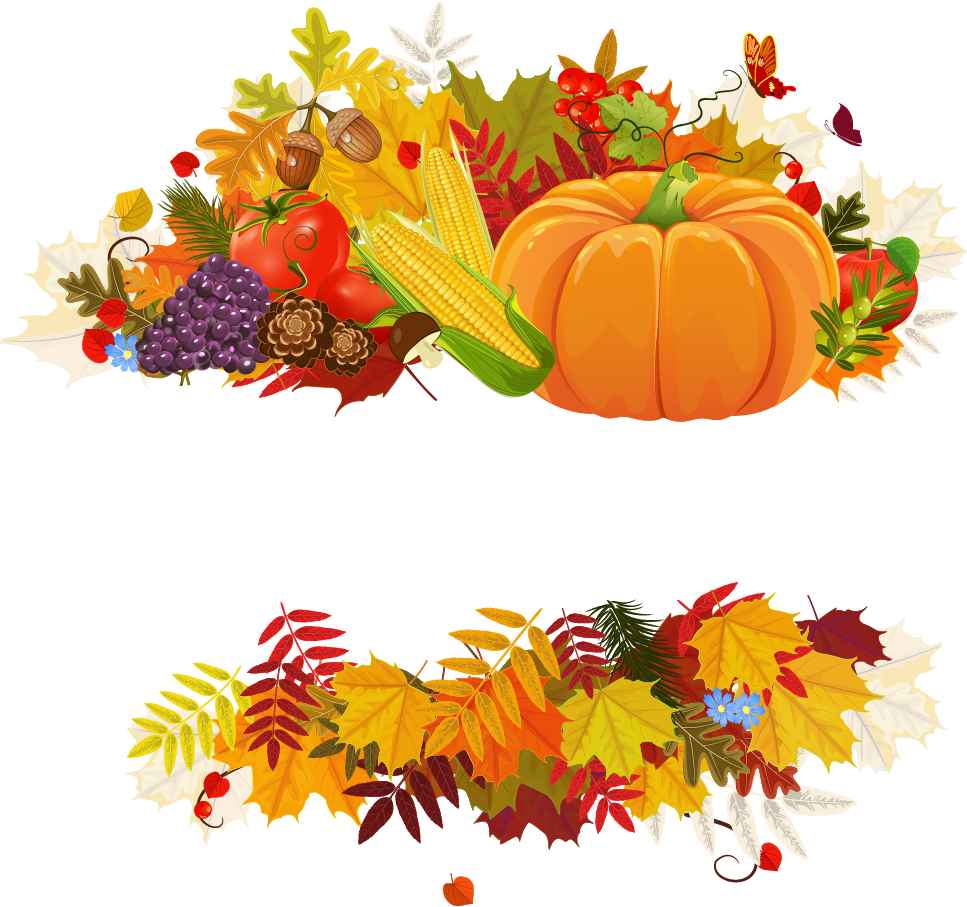 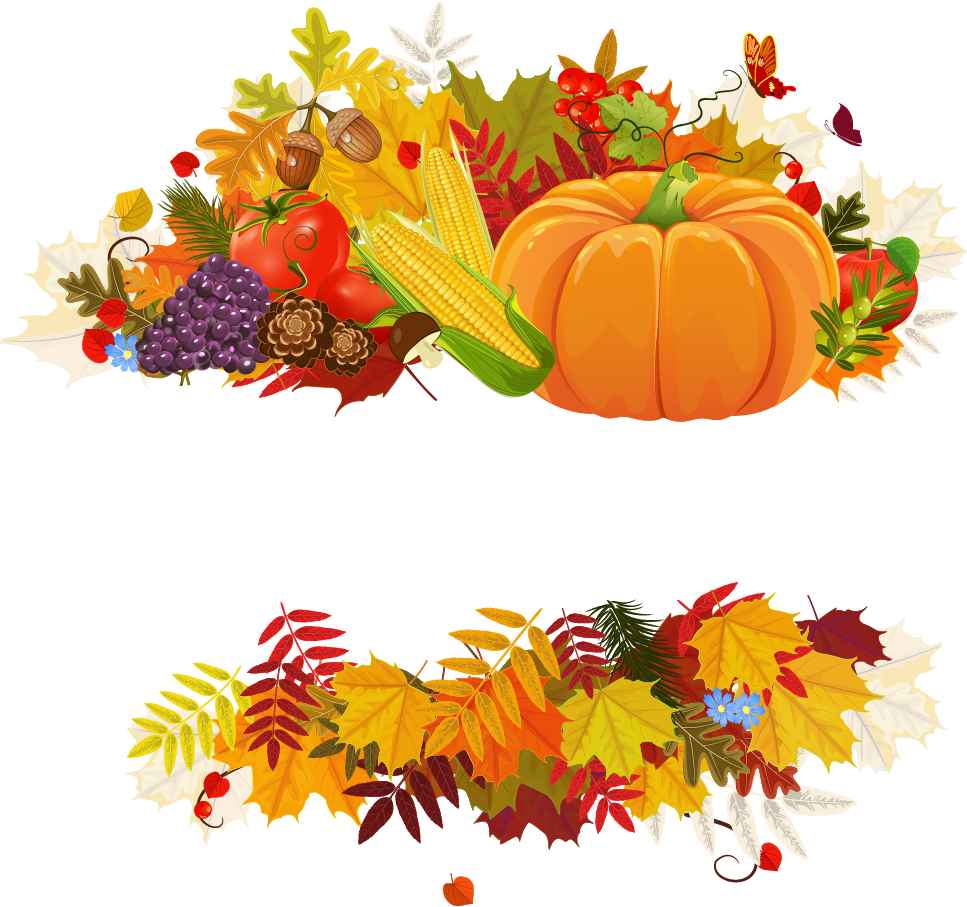 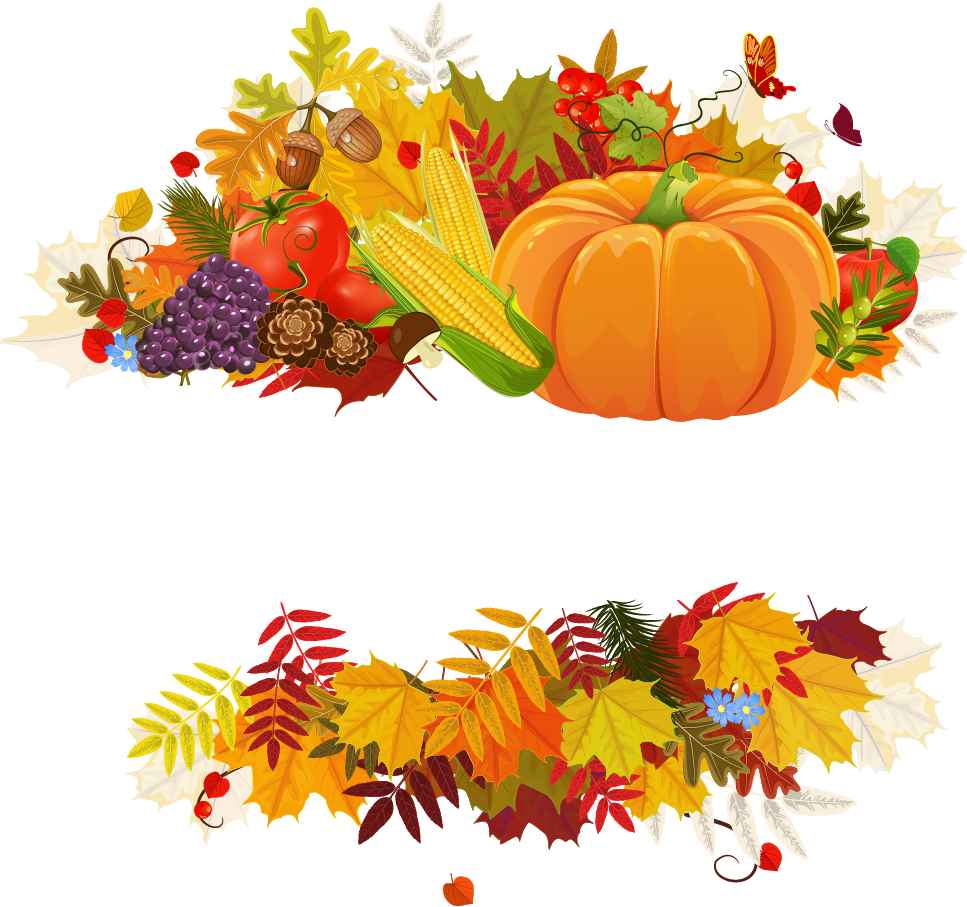 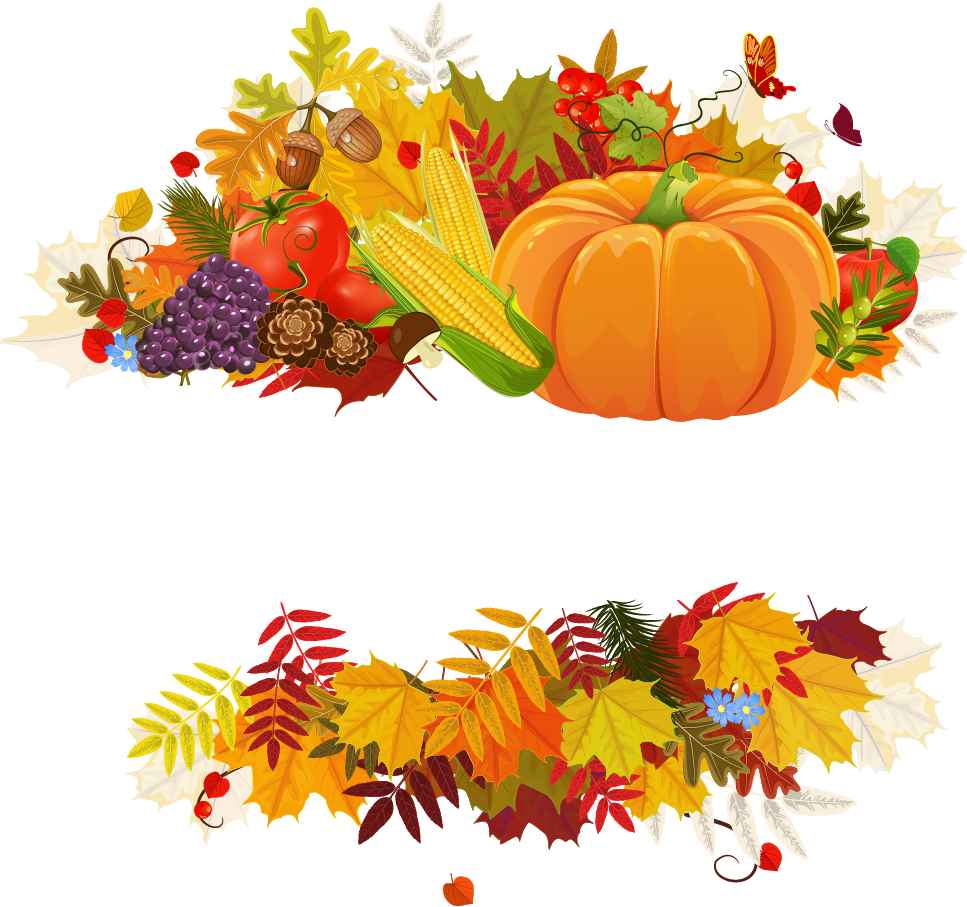 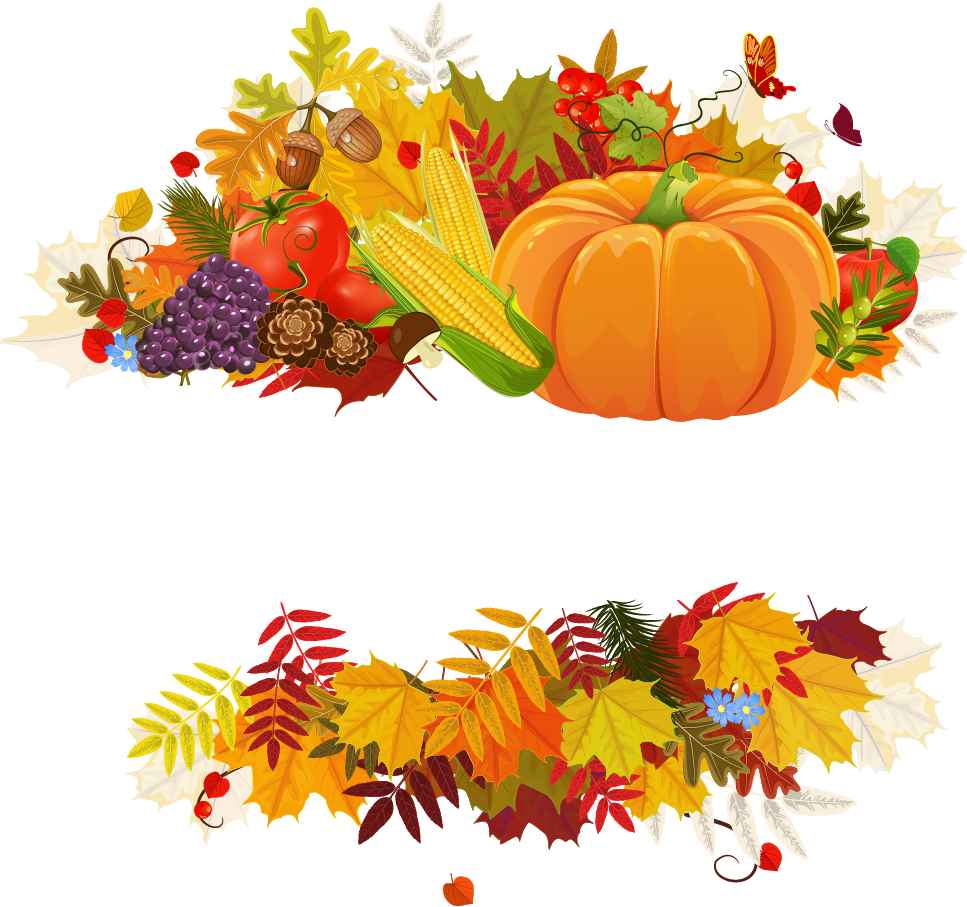 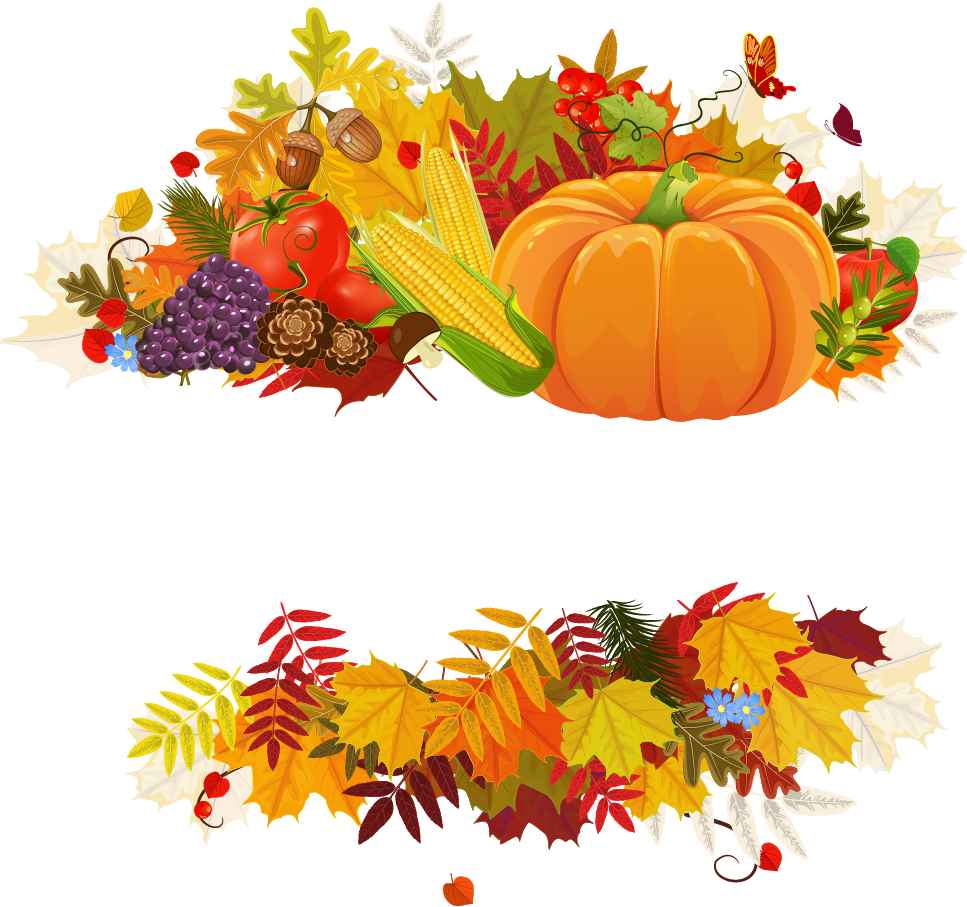 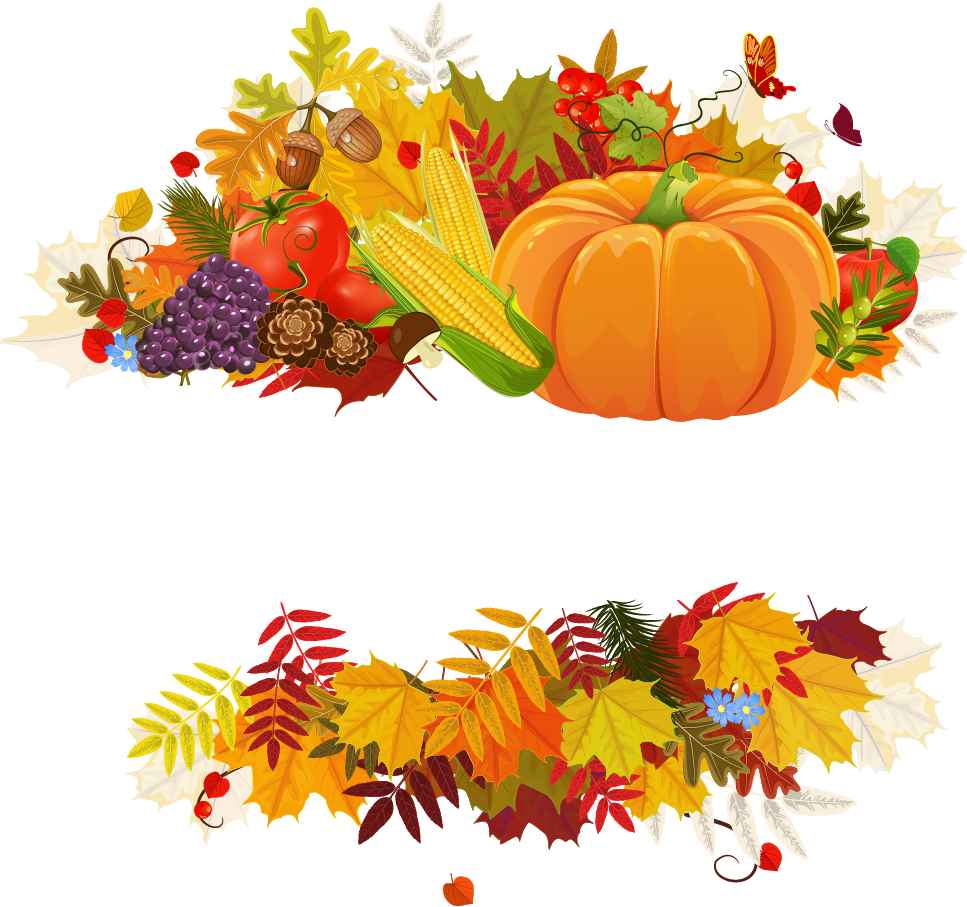 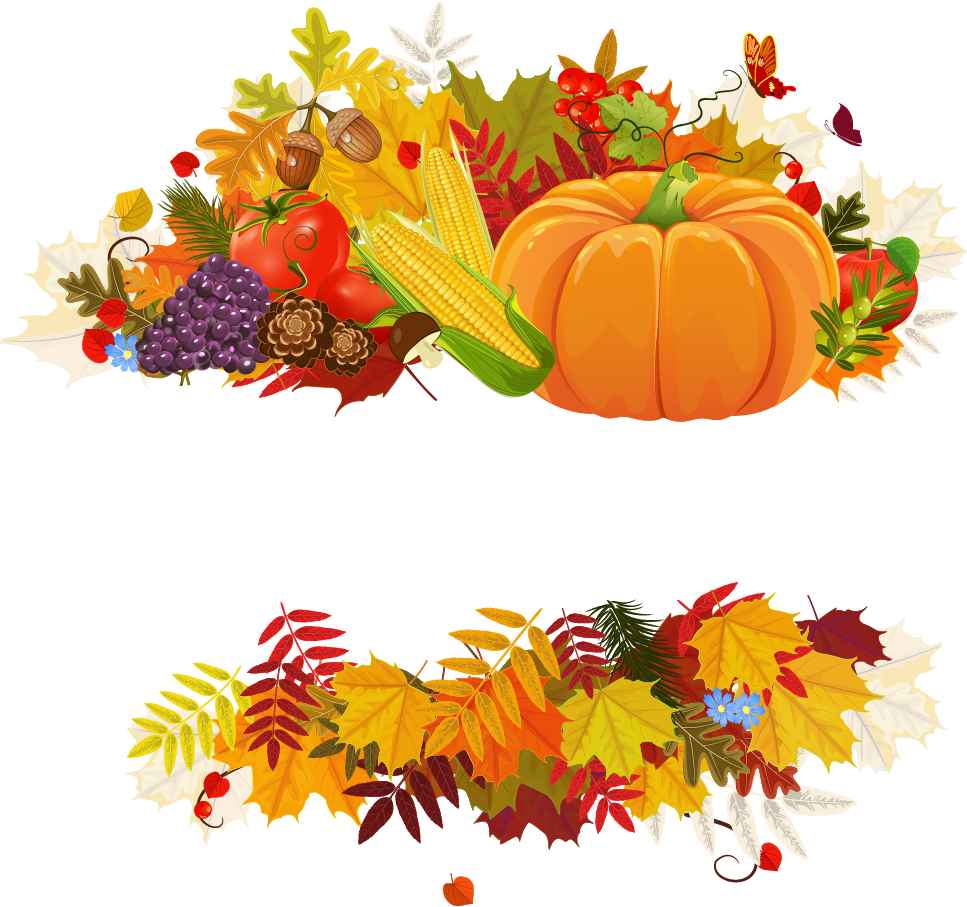